CHIẾC NÓN KÌ DIỆU
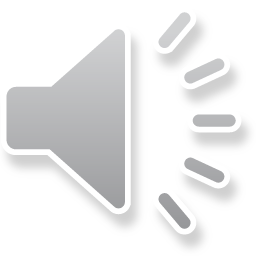 Câu 4
Câu 1
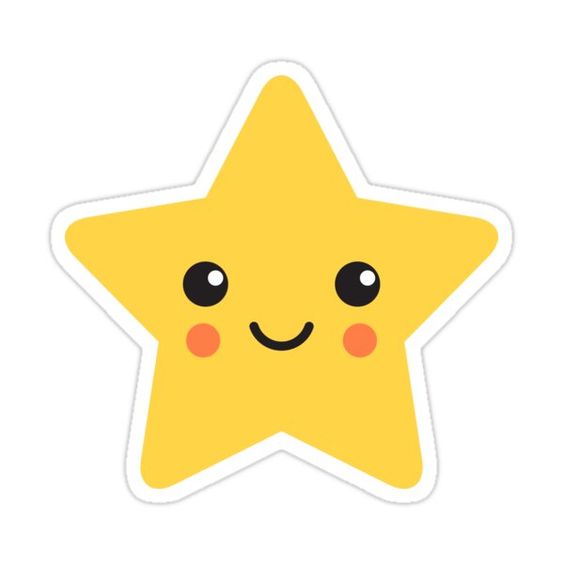 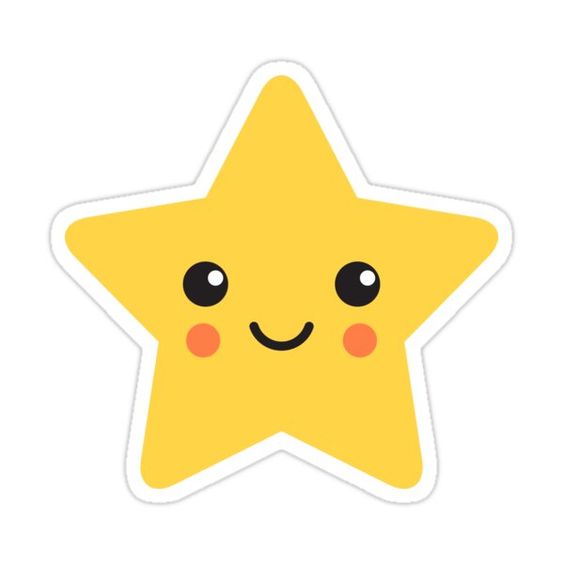 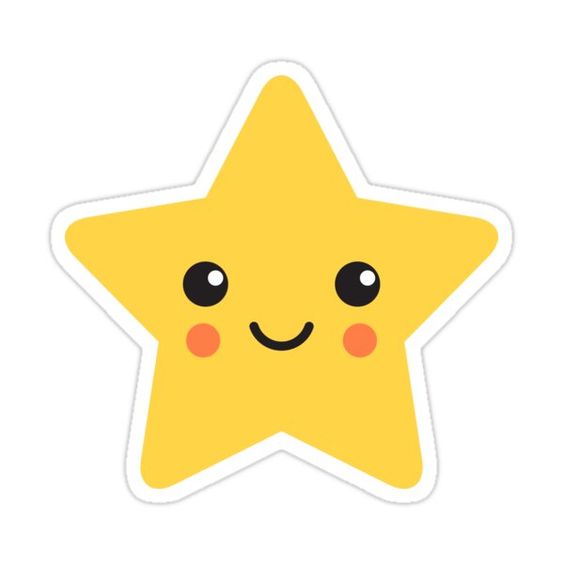 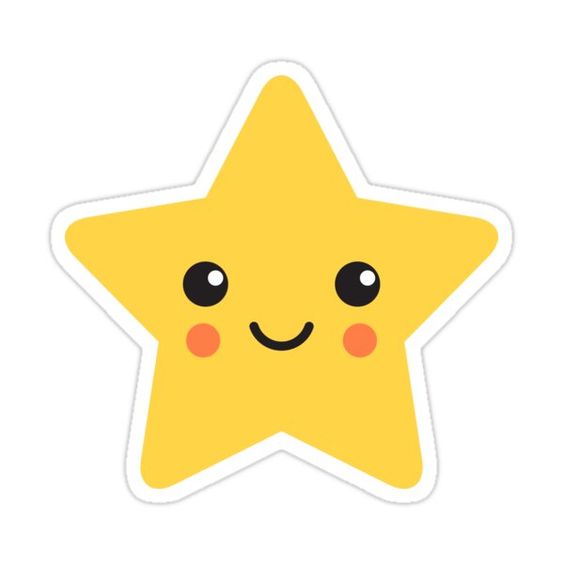 Câu 1
Câu 6
Câu 5
Câu 2
Câu 4
Câu 2
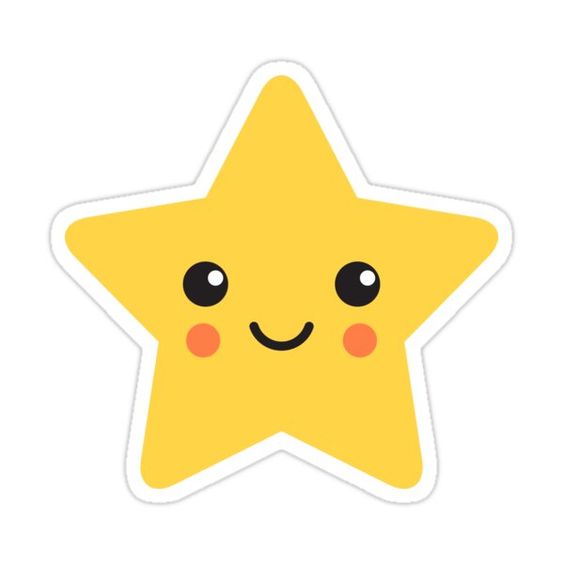 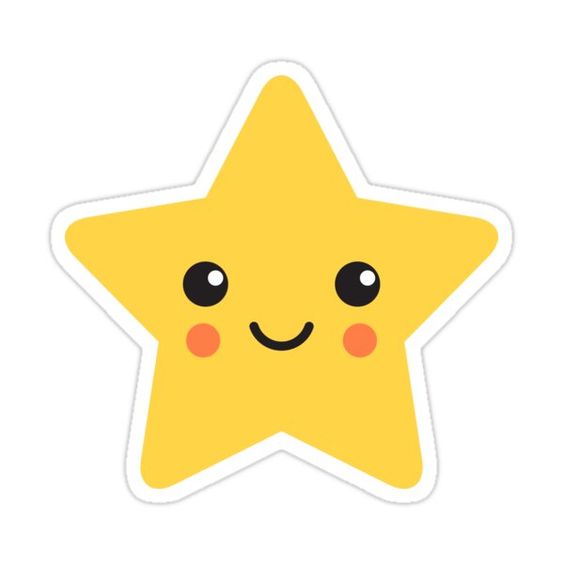 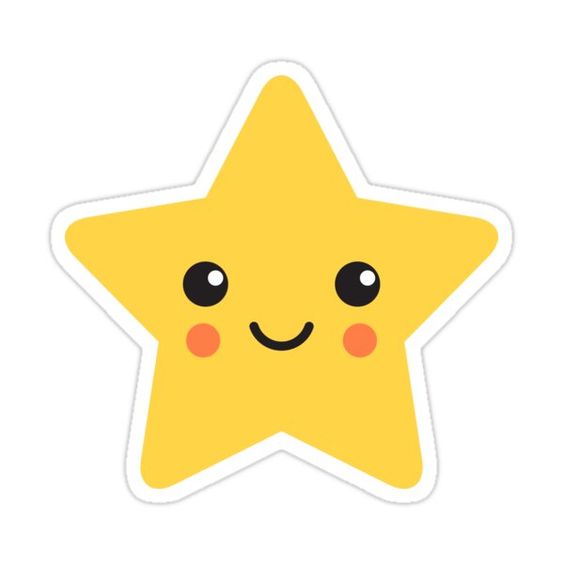 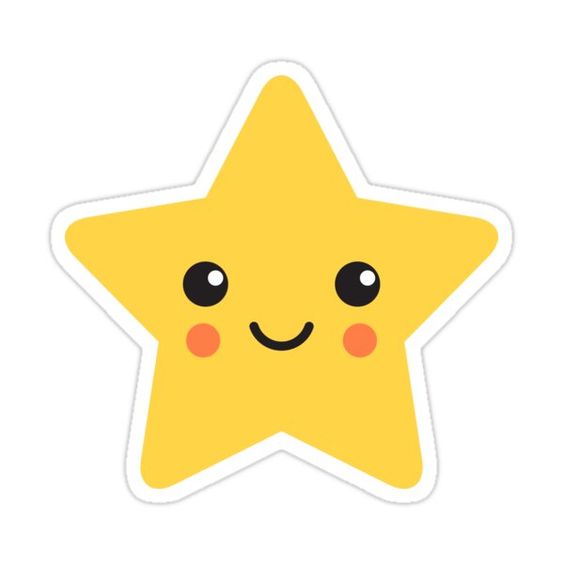 Câu 5
Câu 3
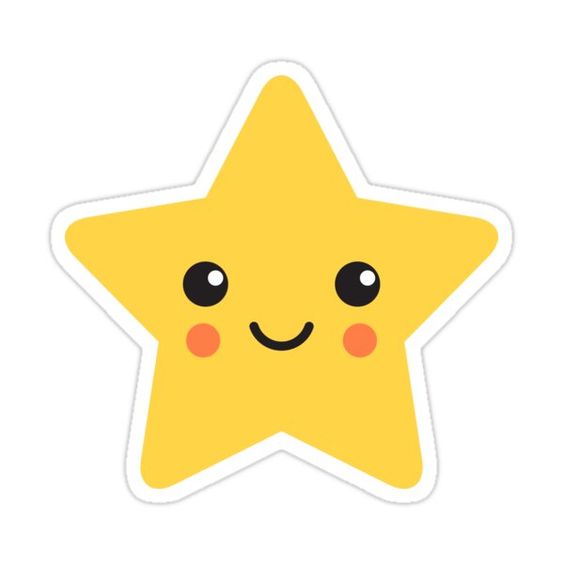 Câu 3
Câu 6
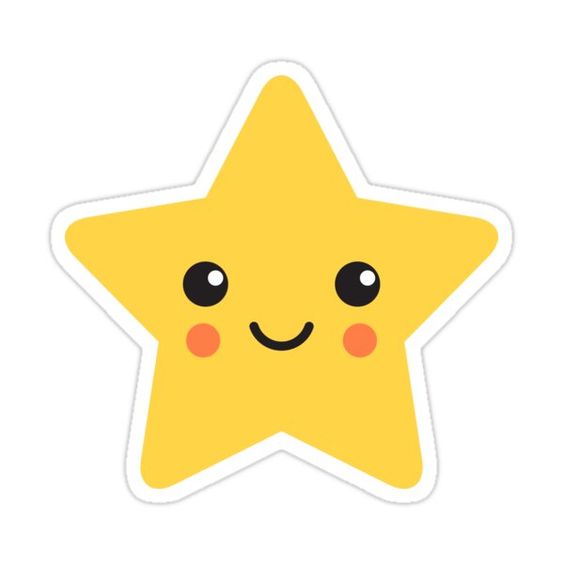 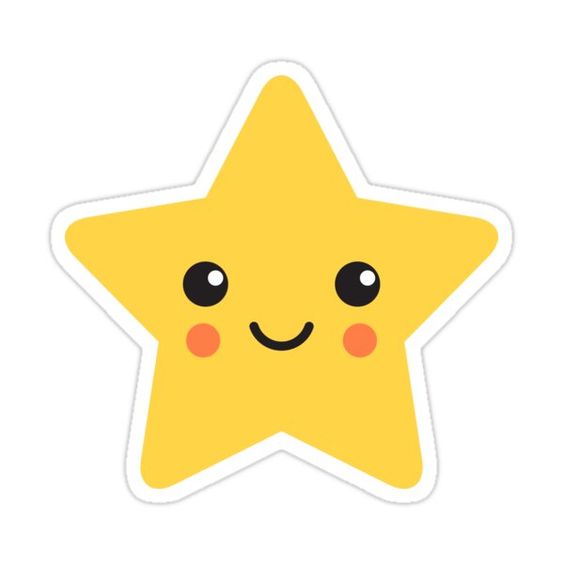 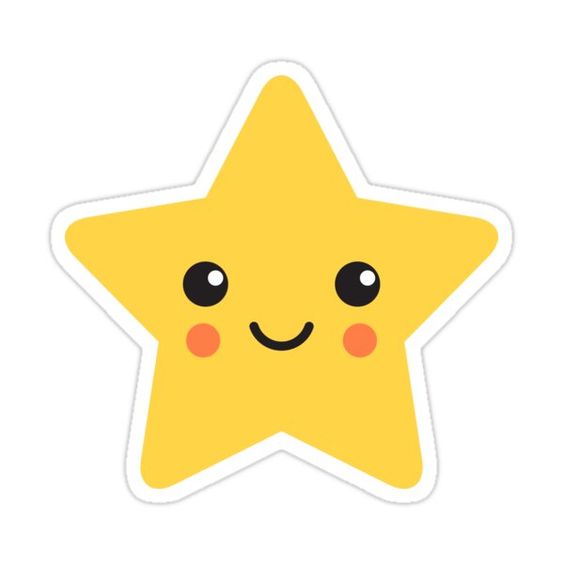 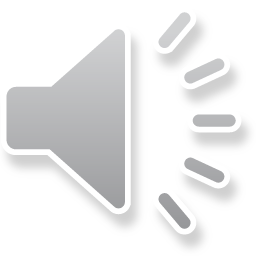 Câu 1: Gõ nội dung câu hỏi vào đây.
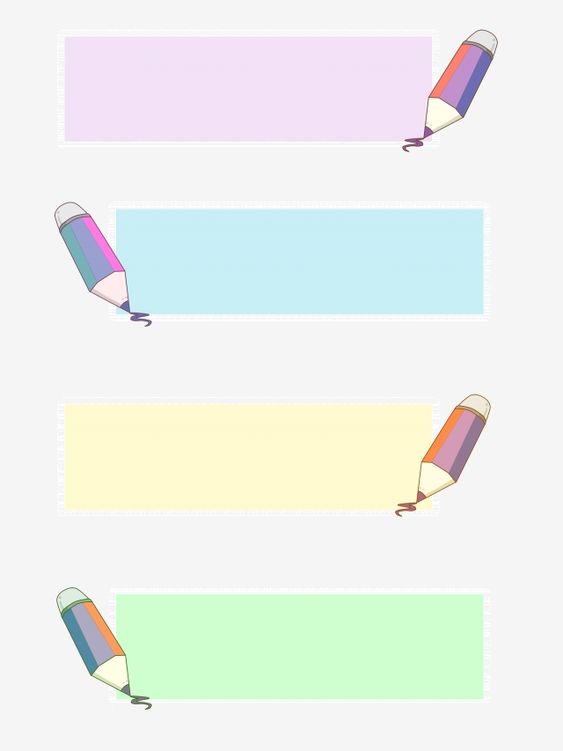 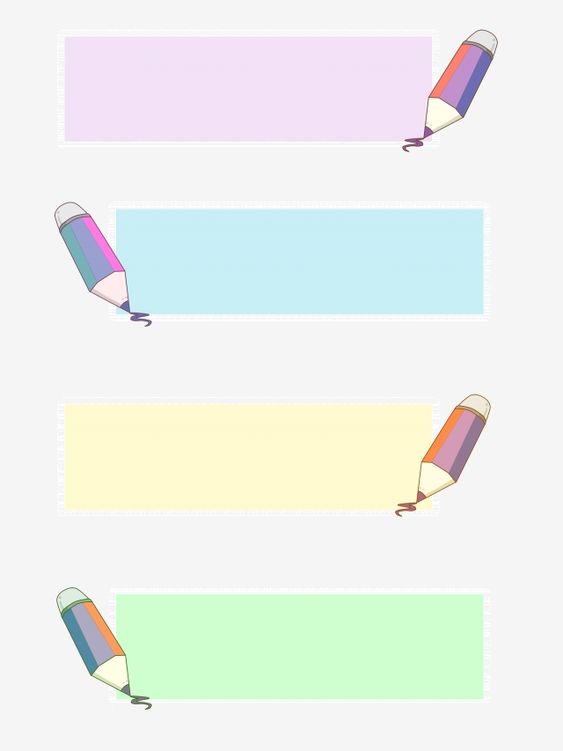 c. Gõ đáp án vào đây
a. Gõ đáp án vào đây
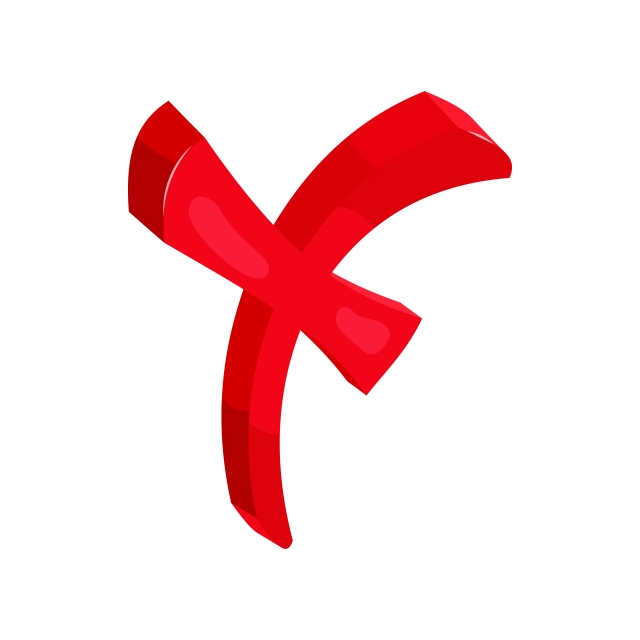 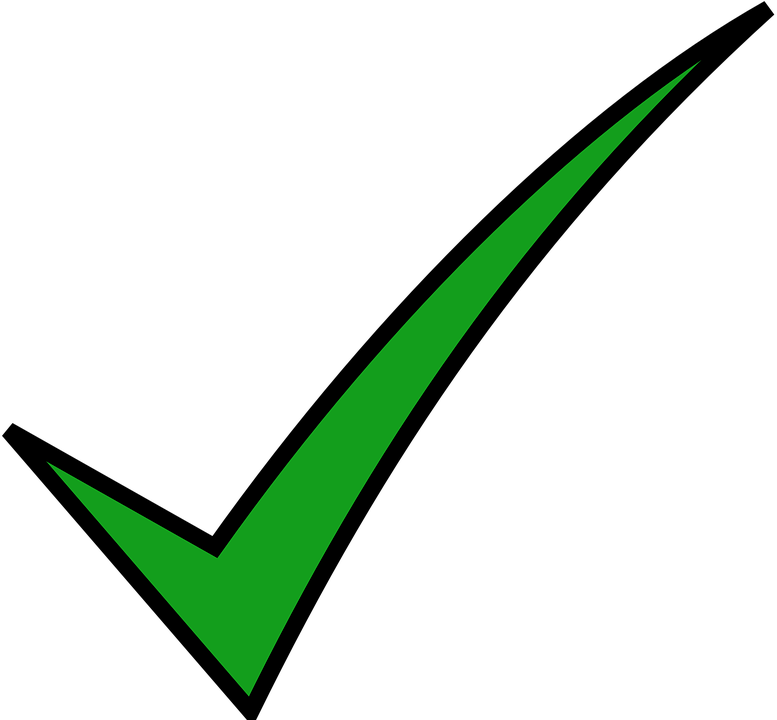 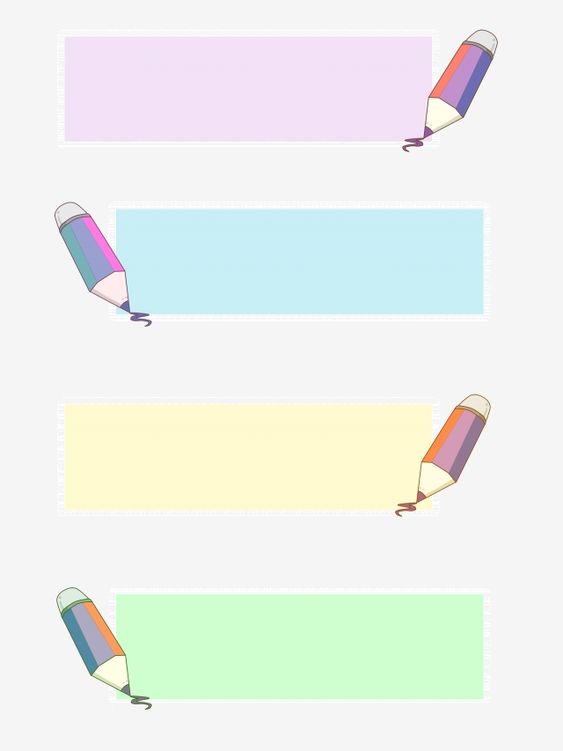 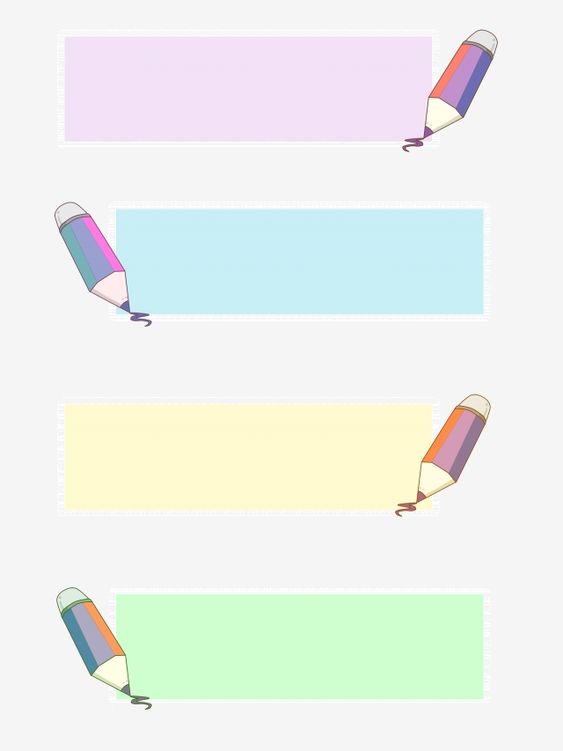 b. Gõ đáp án vào đây
d. Gõ đáp án vào đây
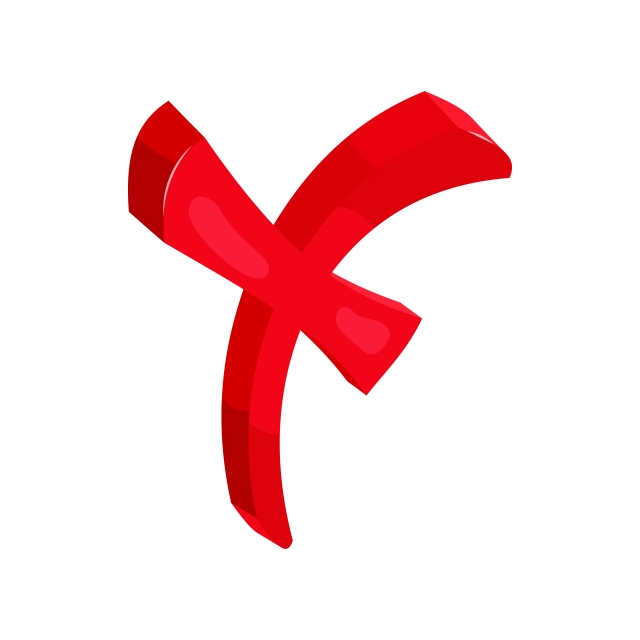 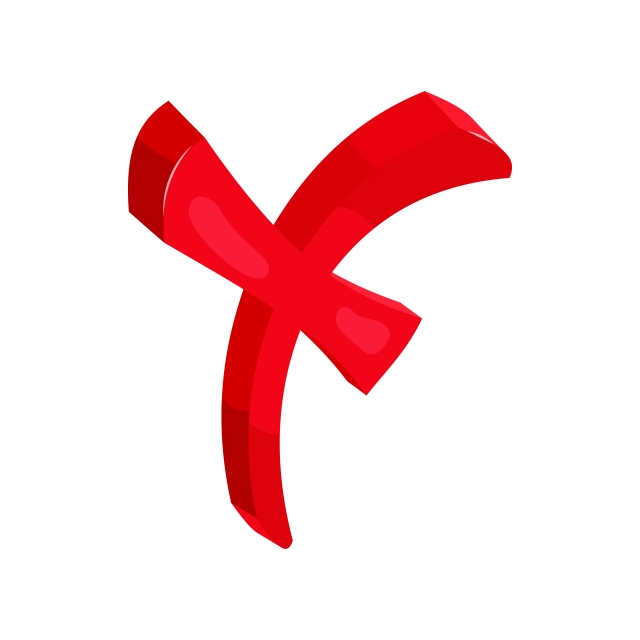 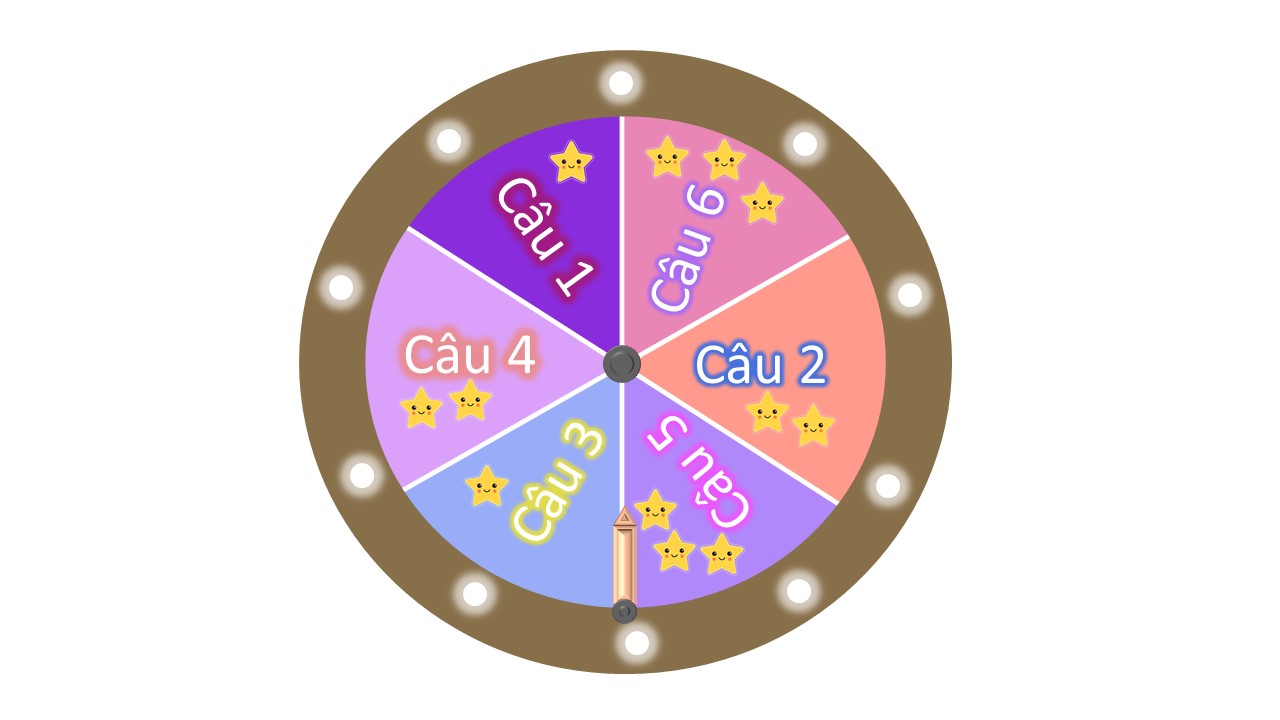 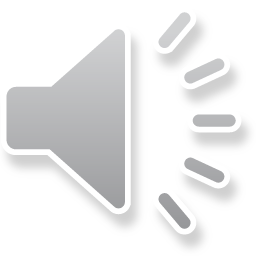 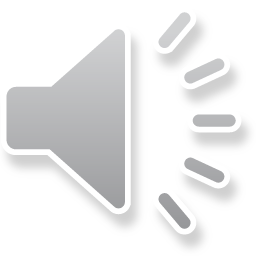 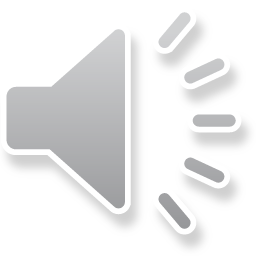 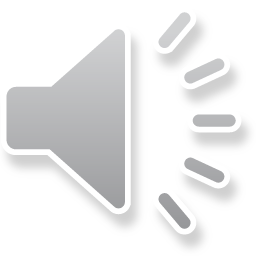 Câu 2: Gõ nội dung câu hỏi vào đây.
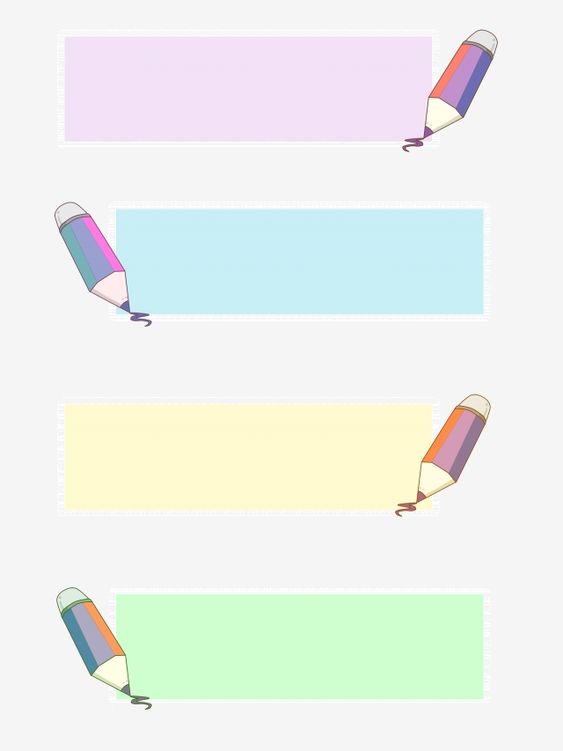 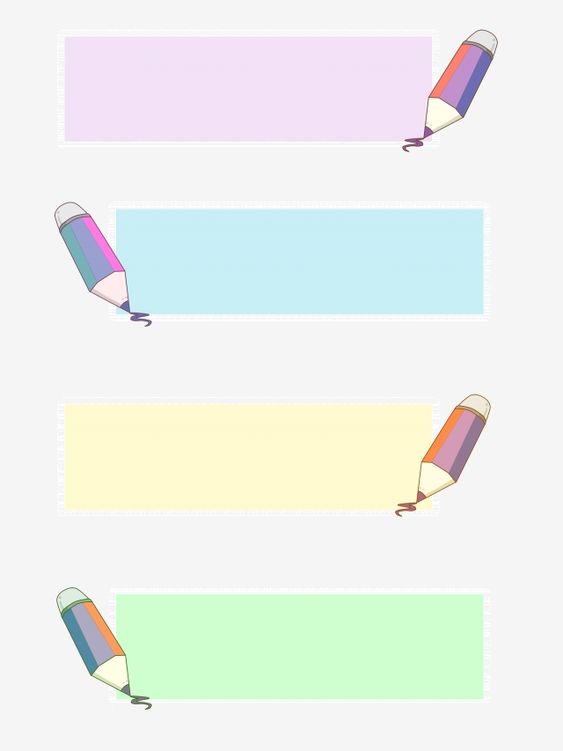 a. Gõ đáp án vào đây
c. Gõ đáp án vào đây
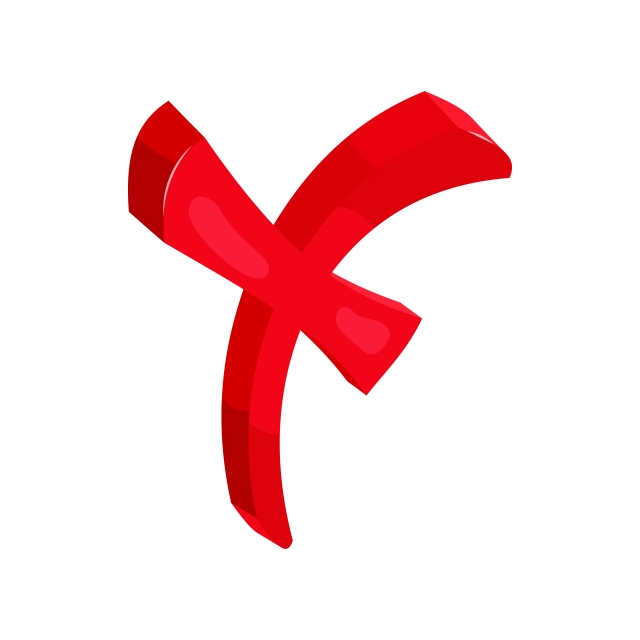 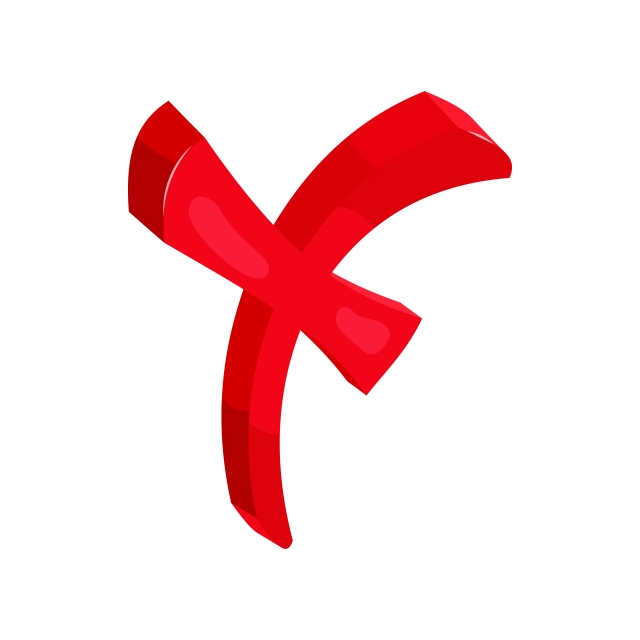 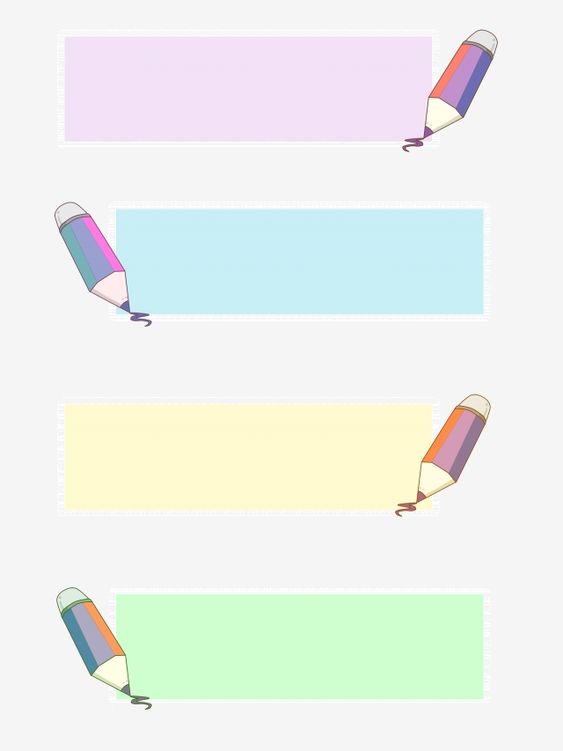 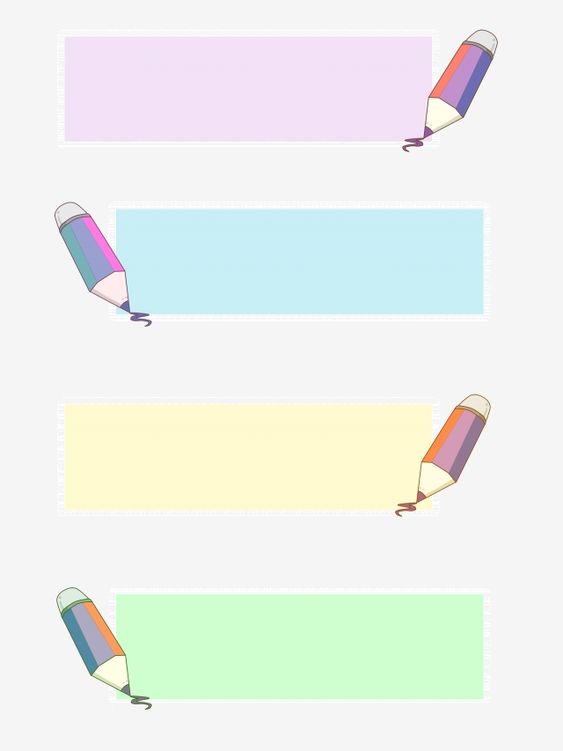 b. Gõ đáp án vào đây
d. Gõ đáp án vào đây
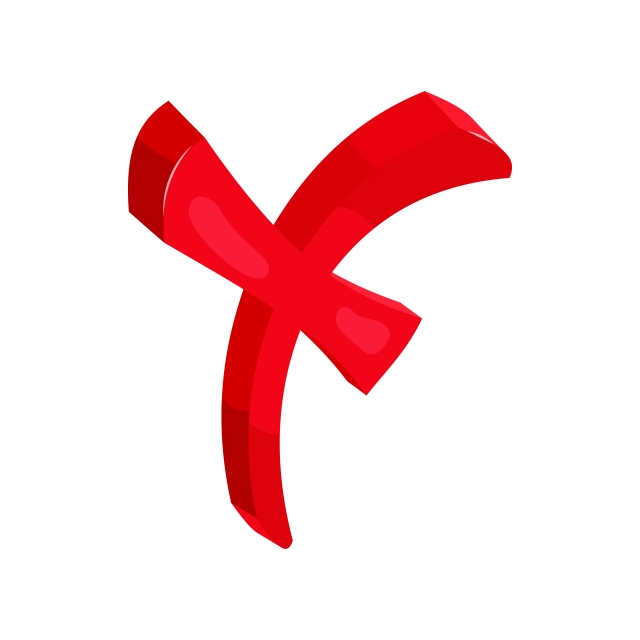 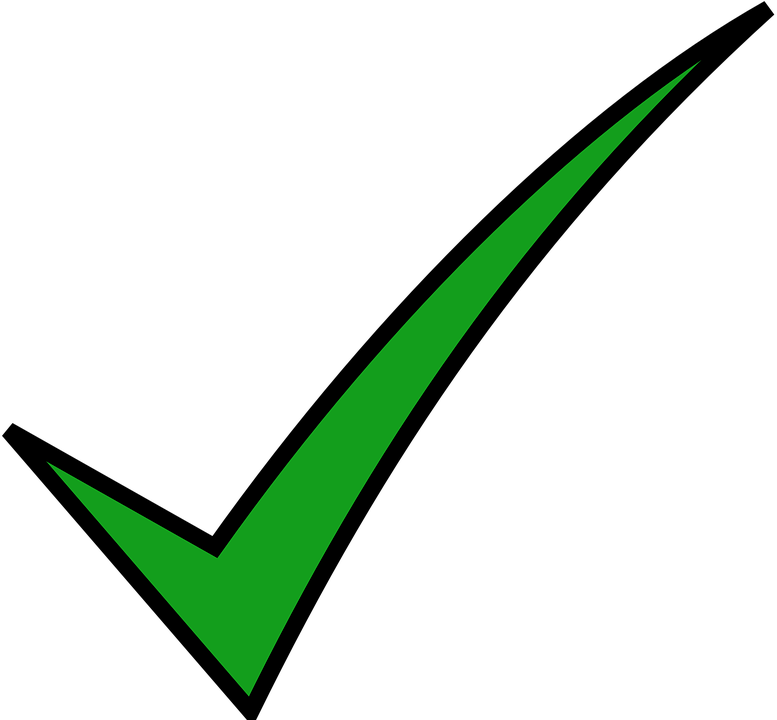 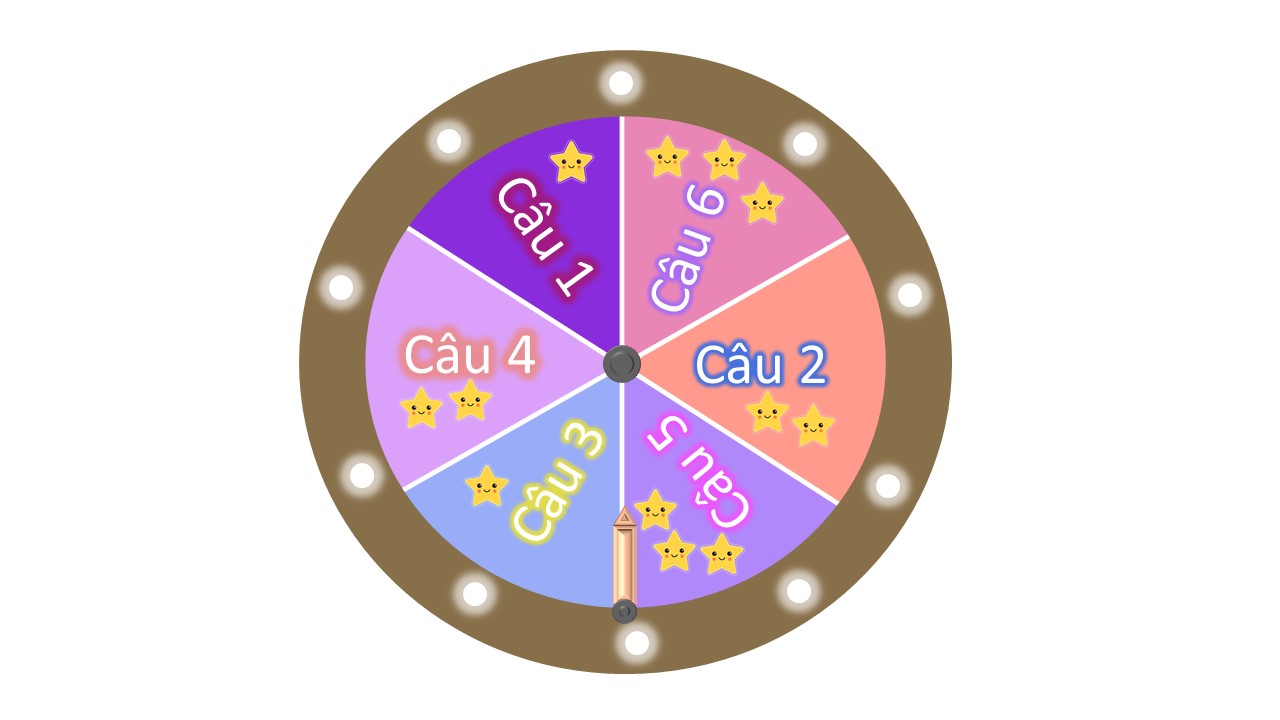 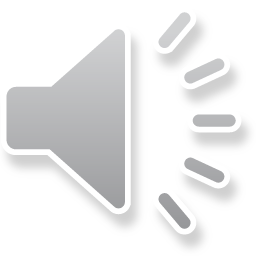 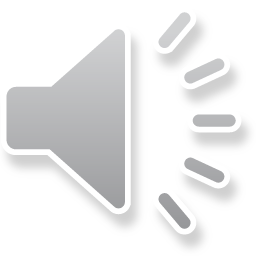 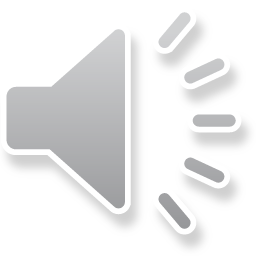 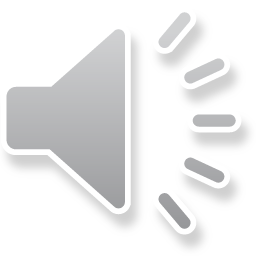 Câu 3: Gõ nội dung câu hỏi vào đây.
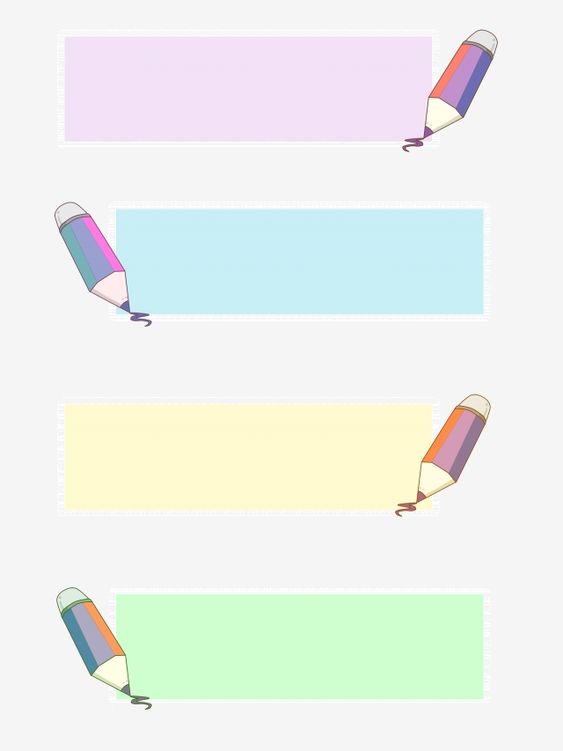 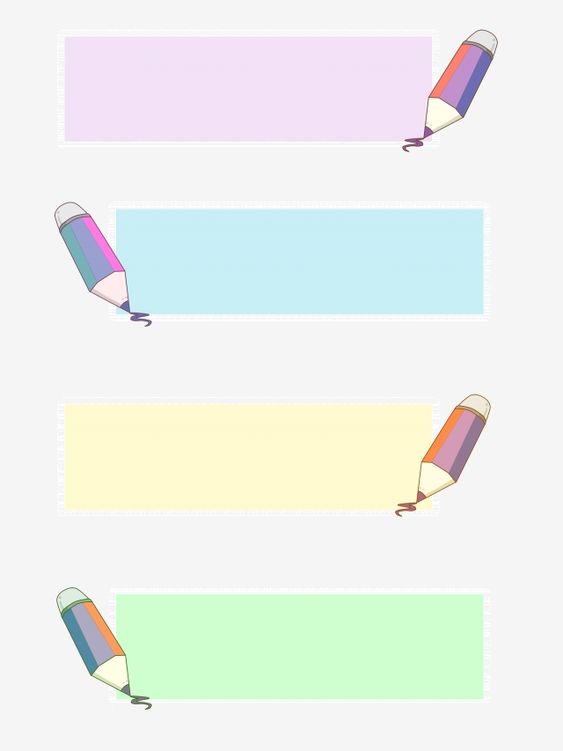 a. Gõ đáp án vào đây
c. Gõ đáp án vào đây
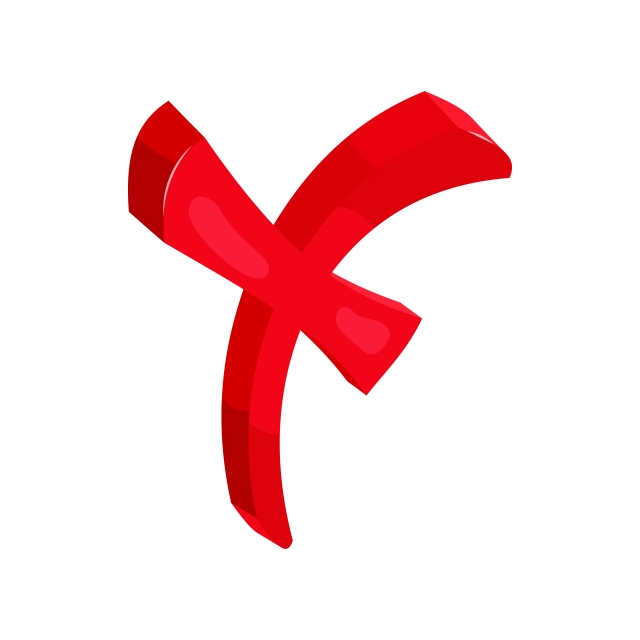 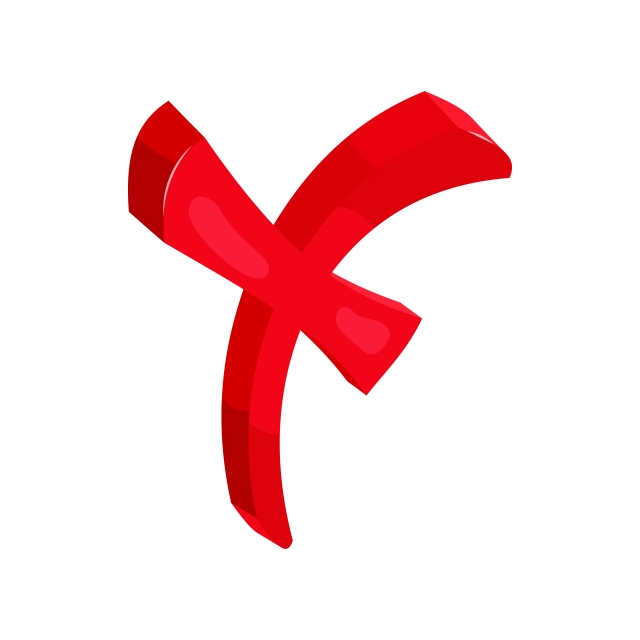 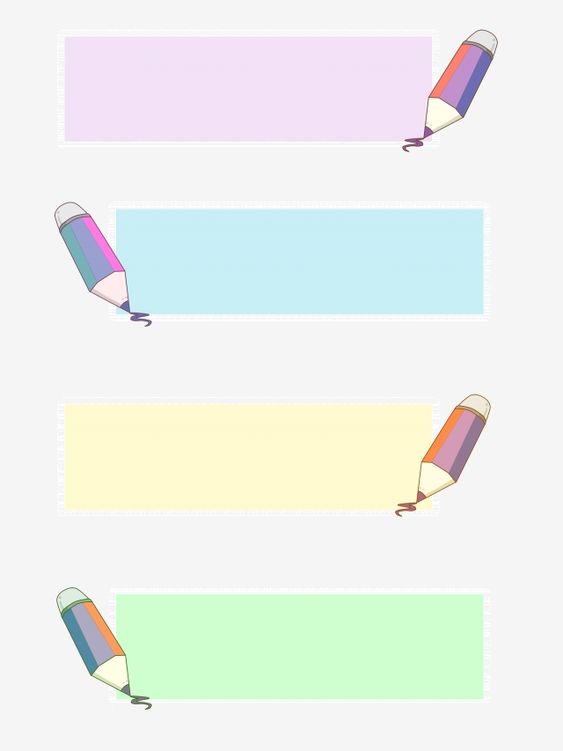 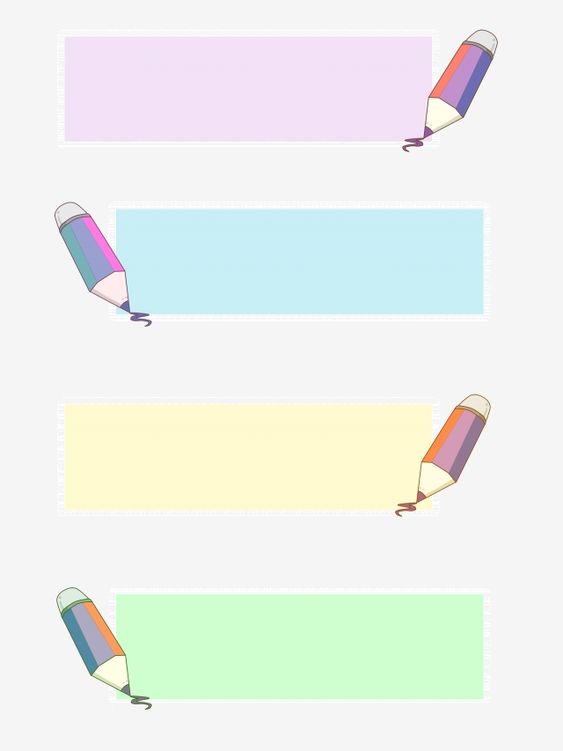 b. Gõ đáp án vào đây
d. Gõ đáp án vào đây
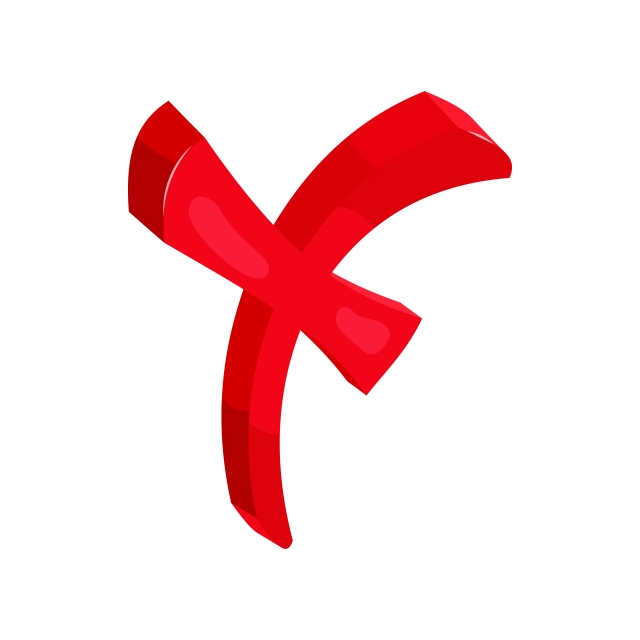 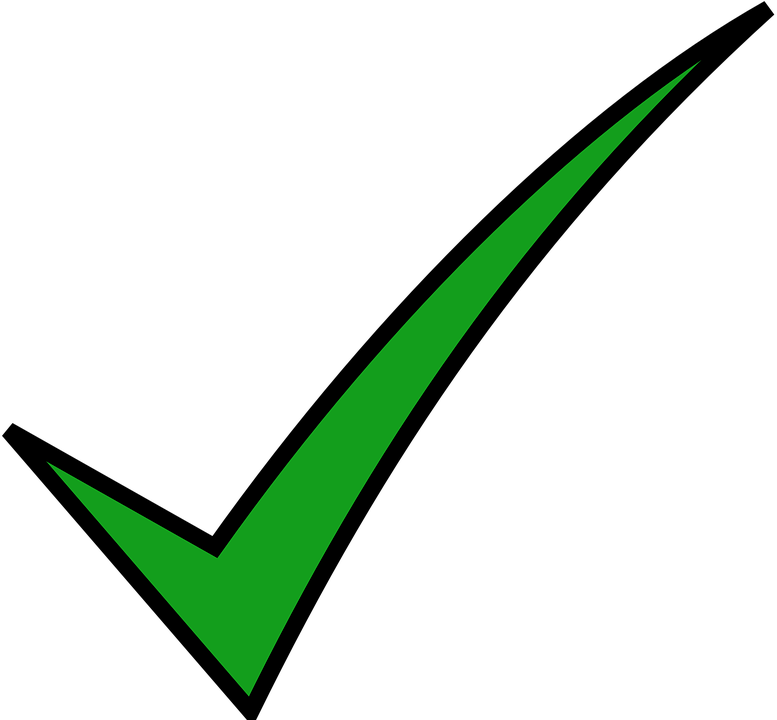 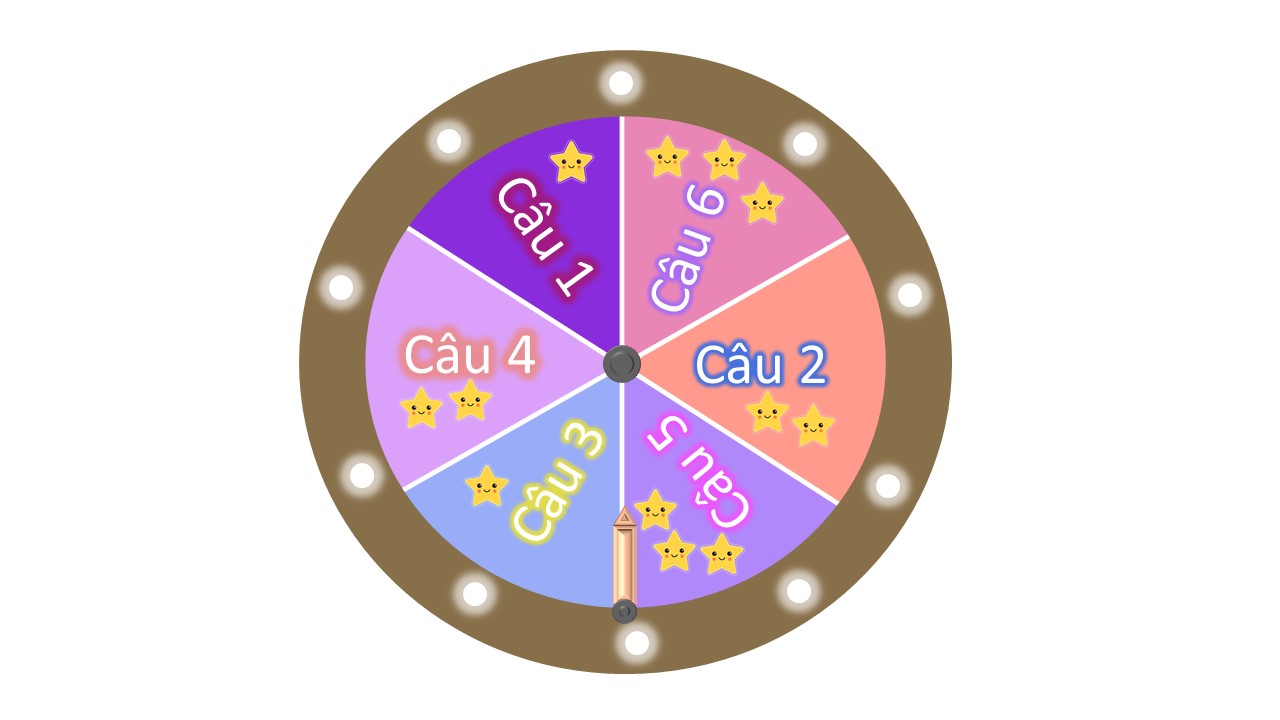 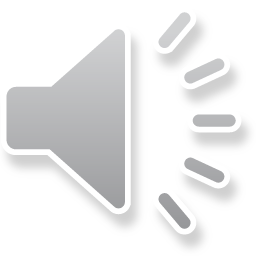 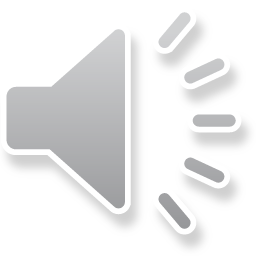 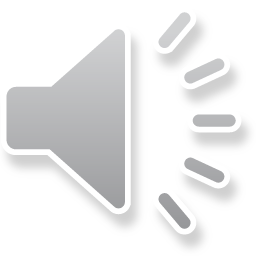 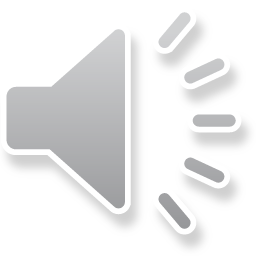 Câu 4: Gõ nội dung câu hỏi vào đây.
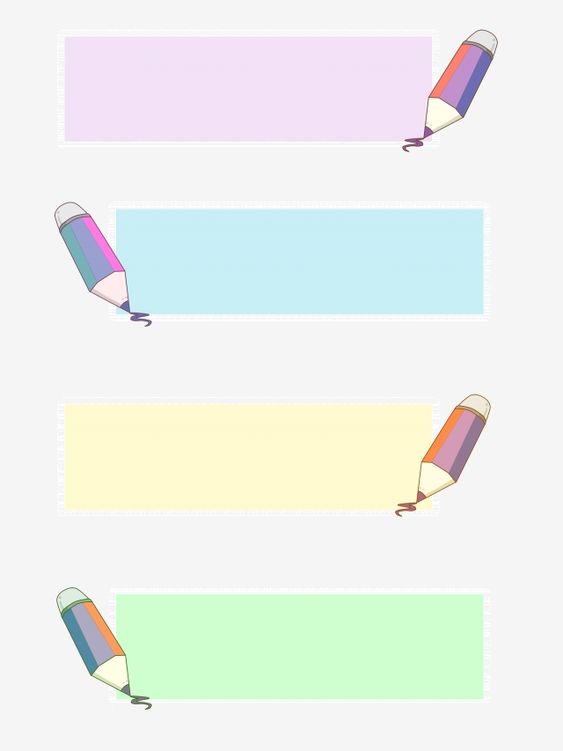 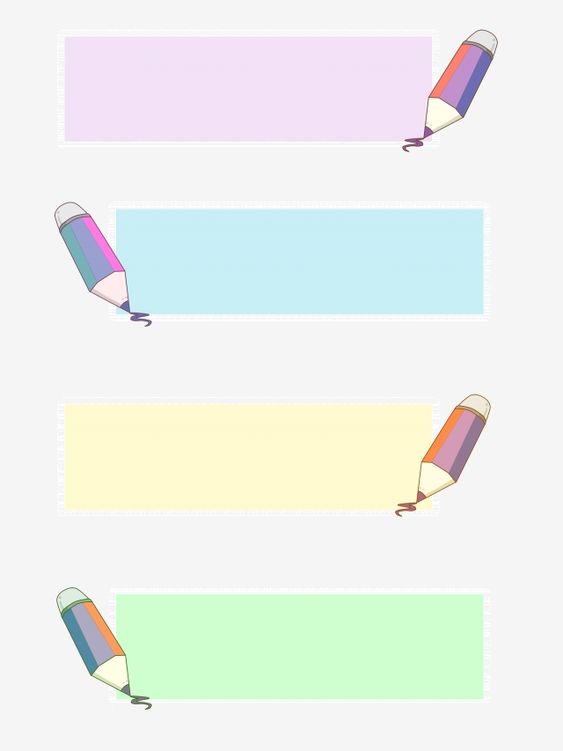 a. Gõ đáp án vào đây
c. Gõ đáp án vào đây
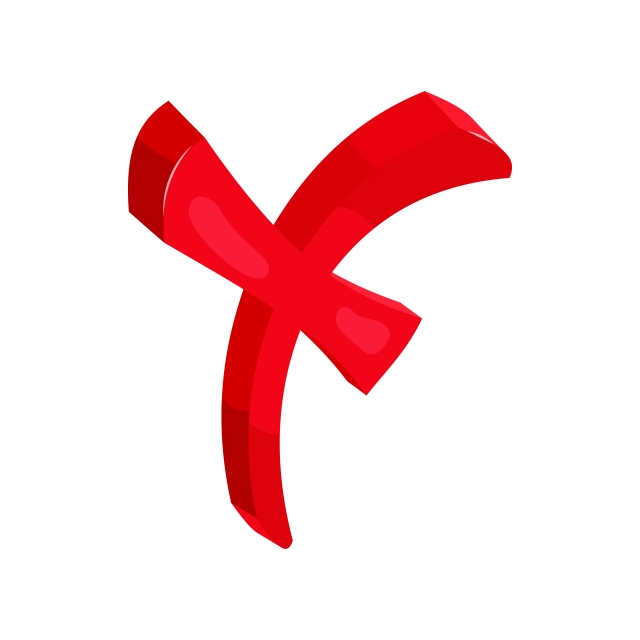 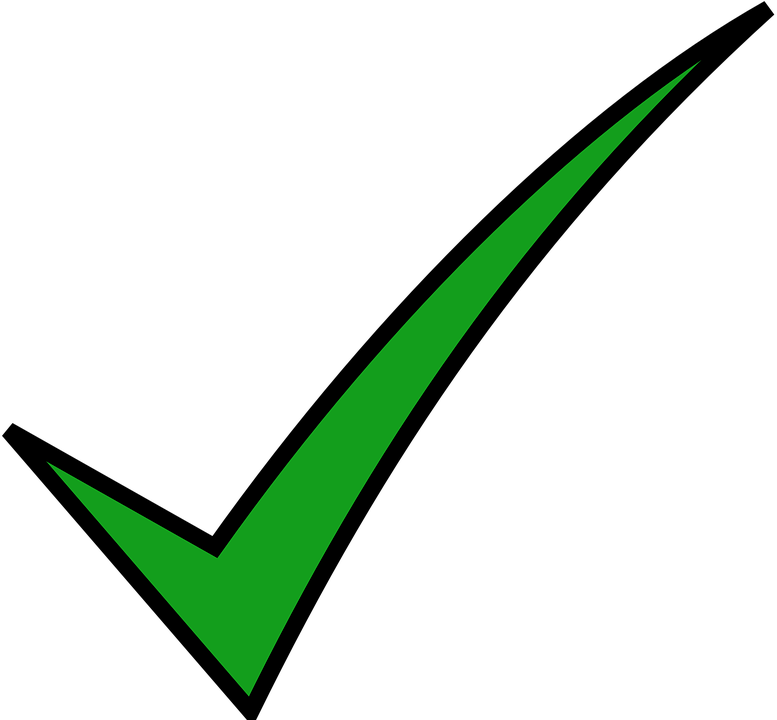 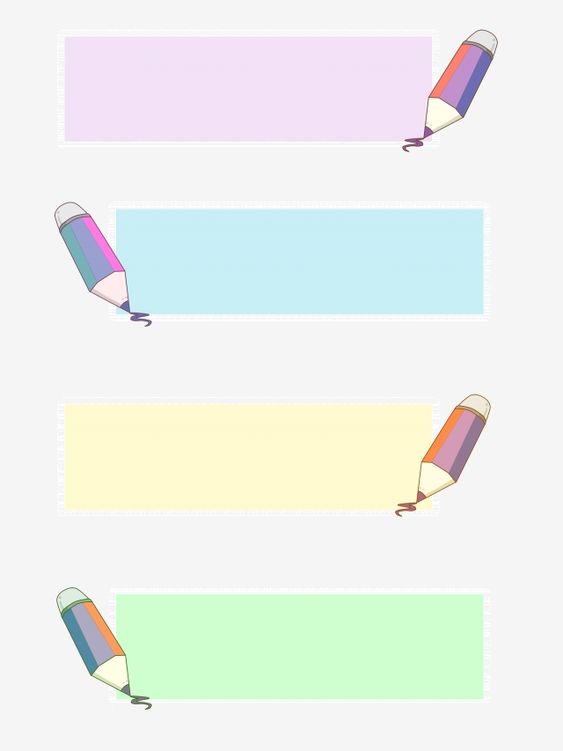 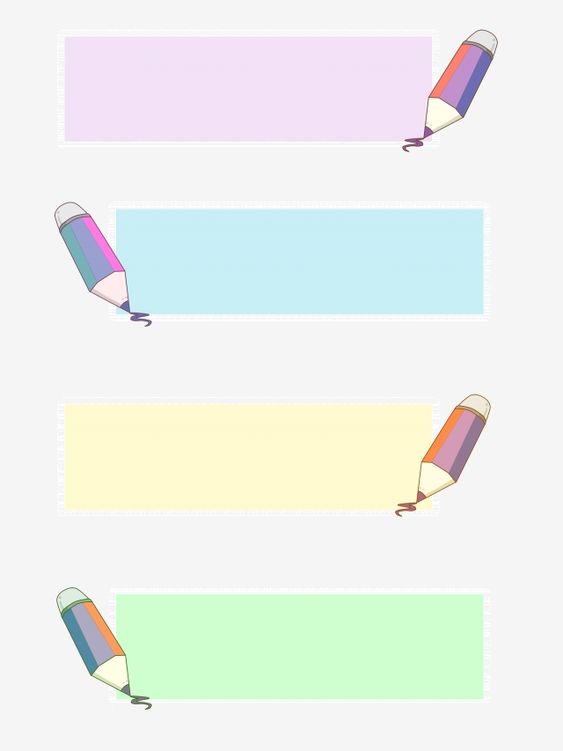 b. Gõ đáp án vào đây
d. Gõ đáp án vào đây
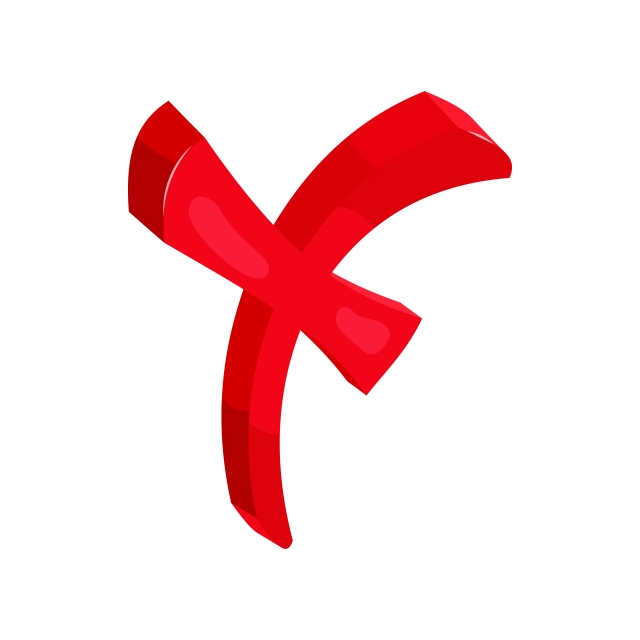 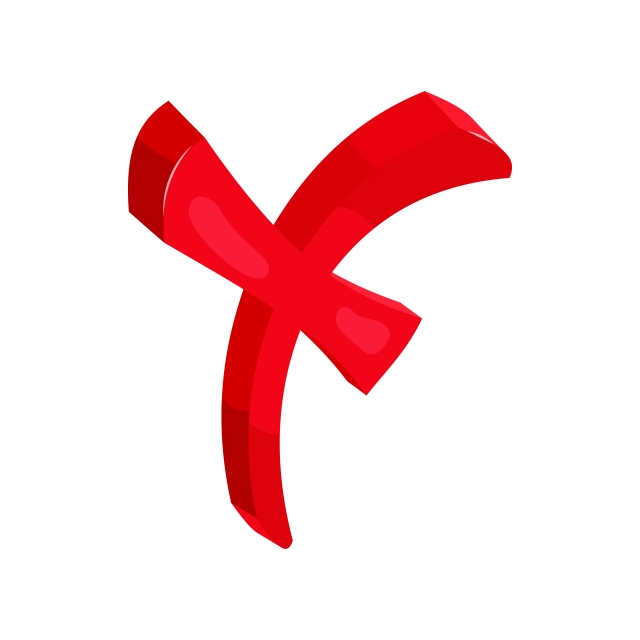 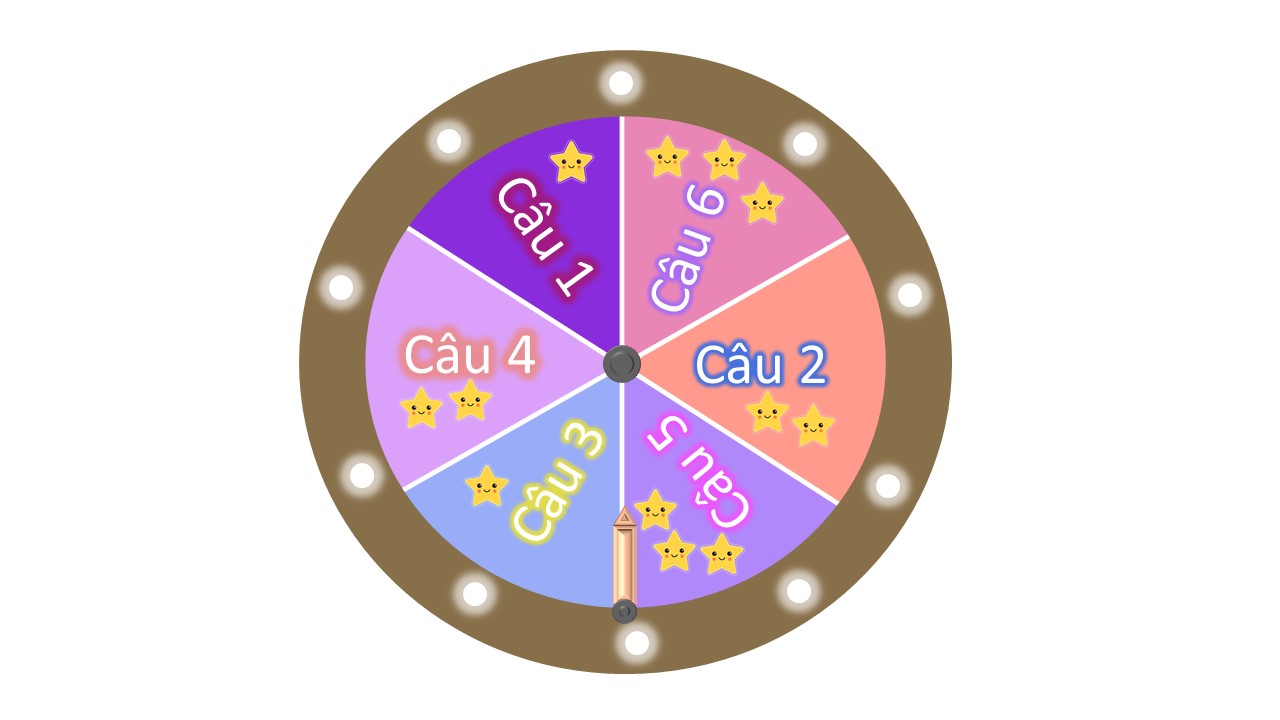 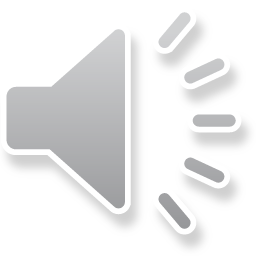 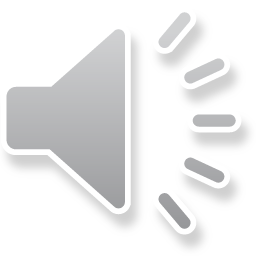 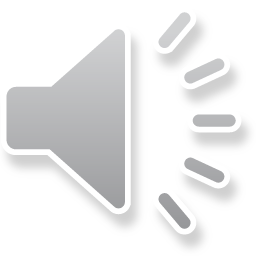 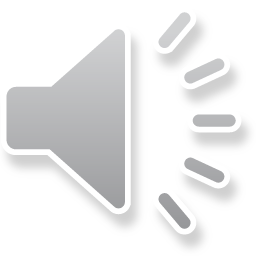 Câu 5: Gõ nội dung câu hỏi vào đây.
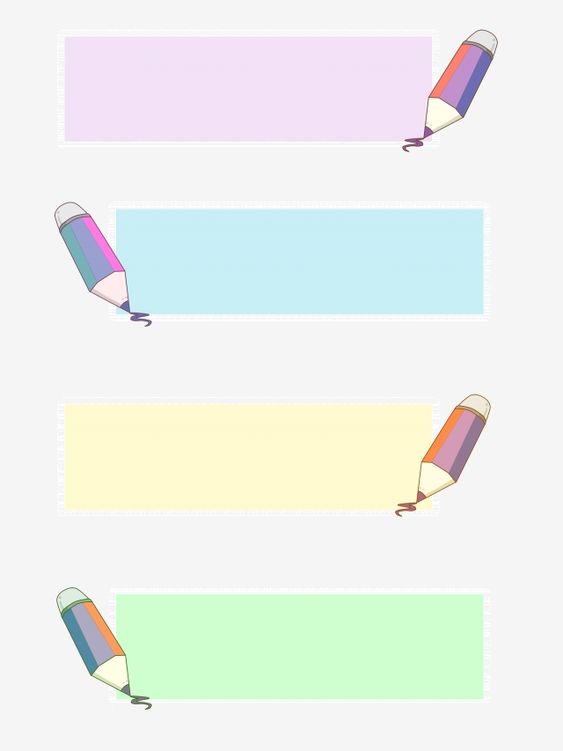 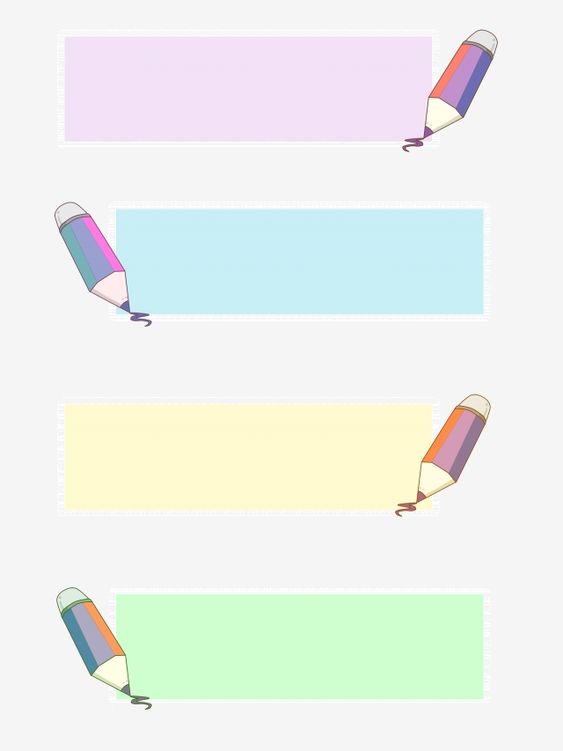 a. Gõ đáp án vào đây
c. Gõ đáp án vào đây
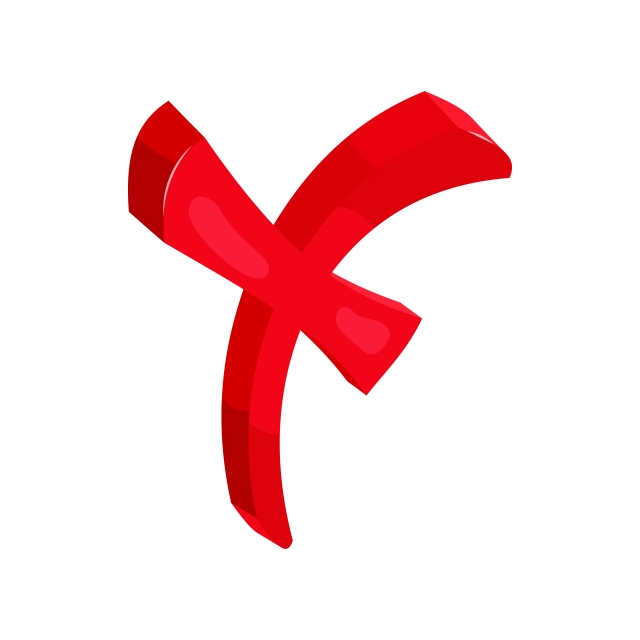 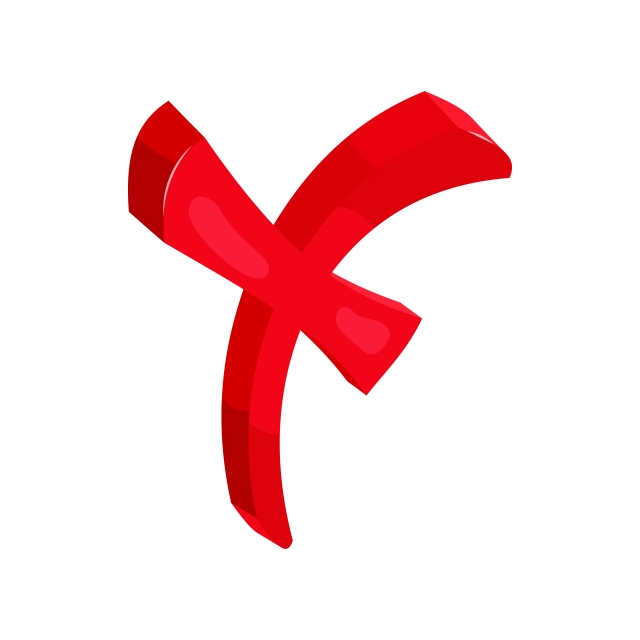 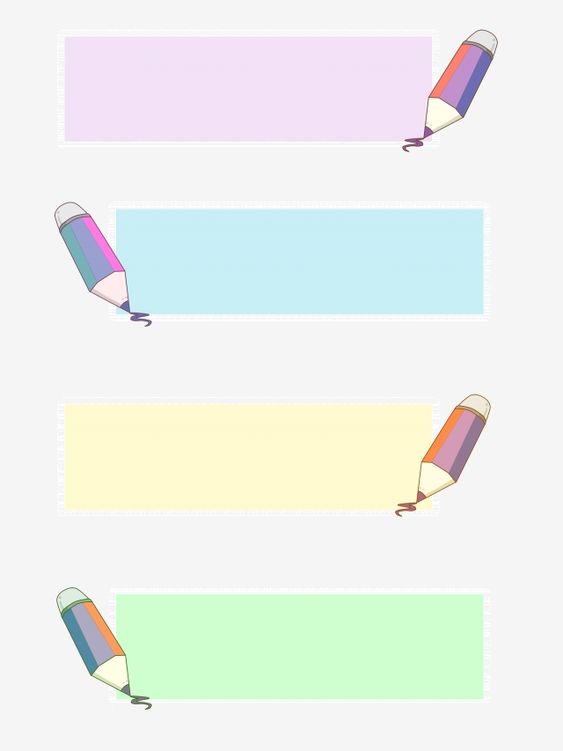 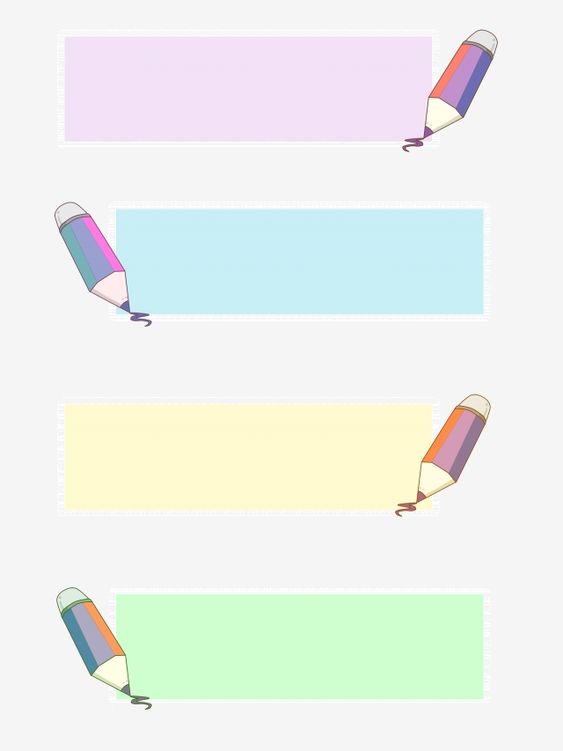 b. Gõ đáp án vào đây
d. Gõ đáp án vào đây
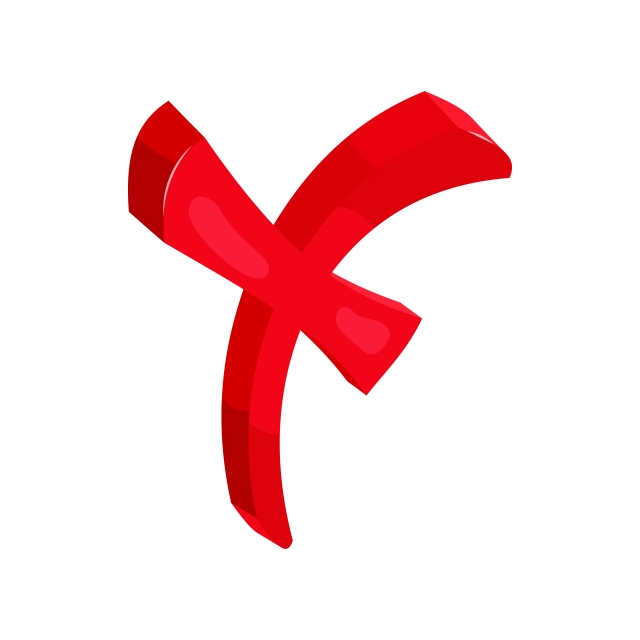 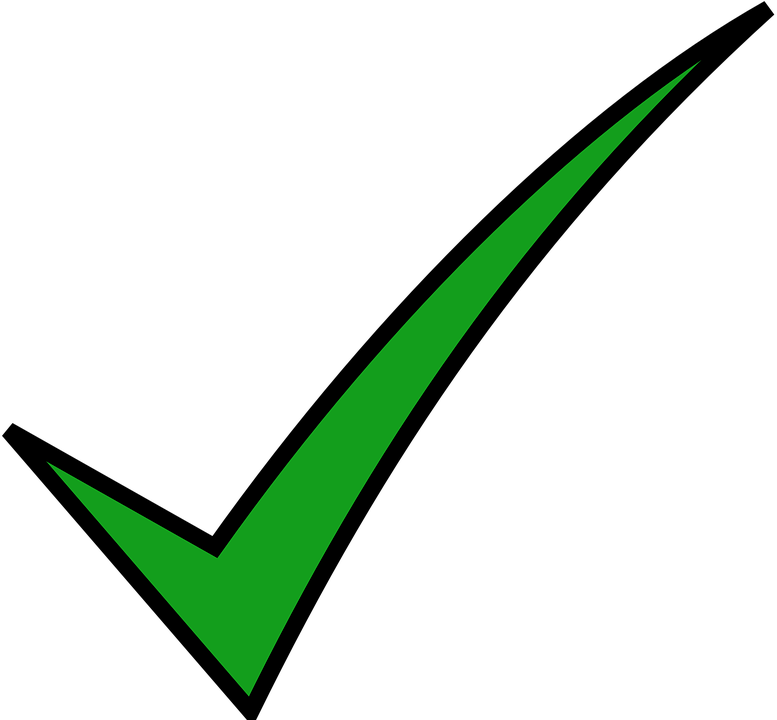 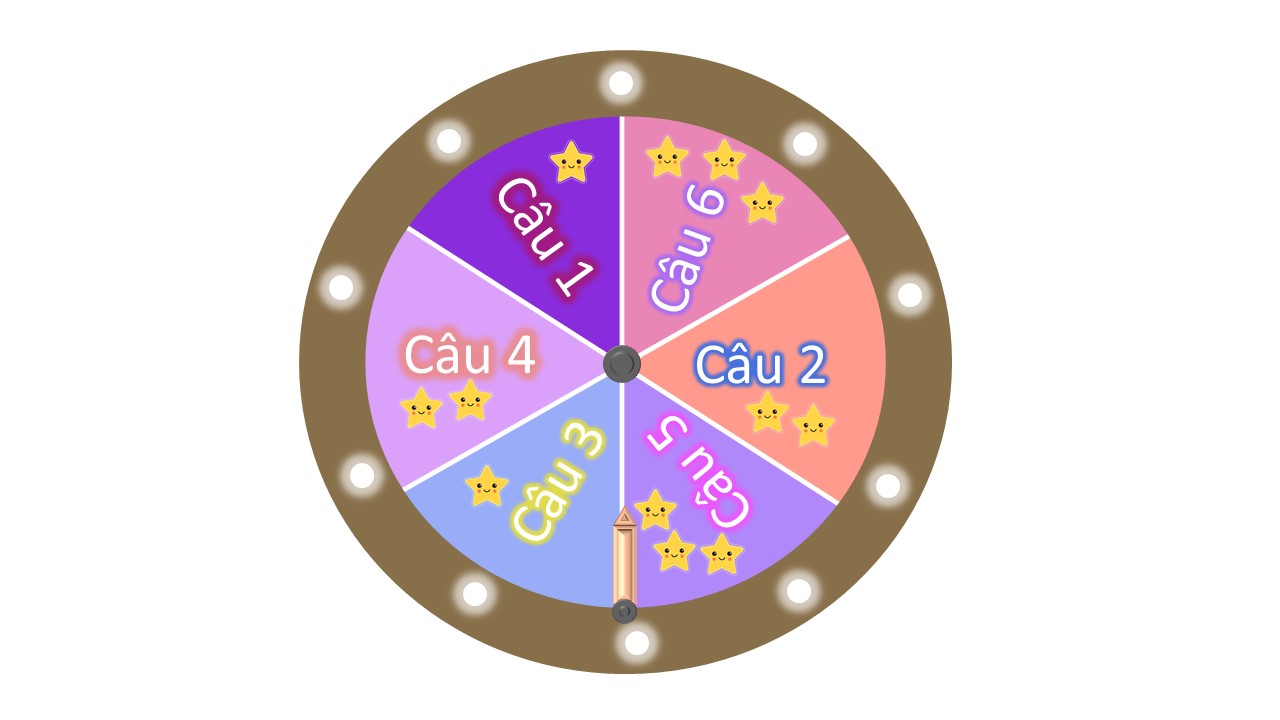 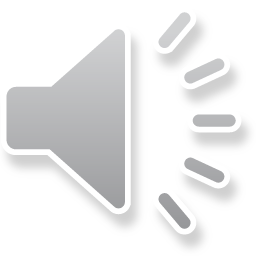 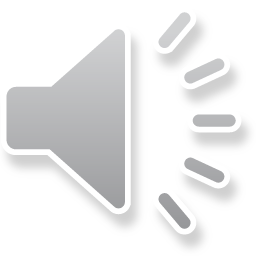 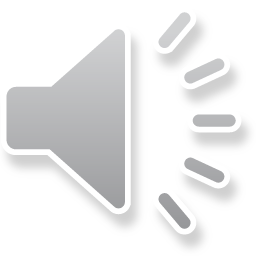 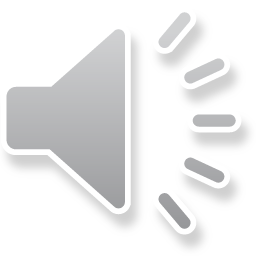 Câu 6: Gõ nội dung câu hỏi vào đây.
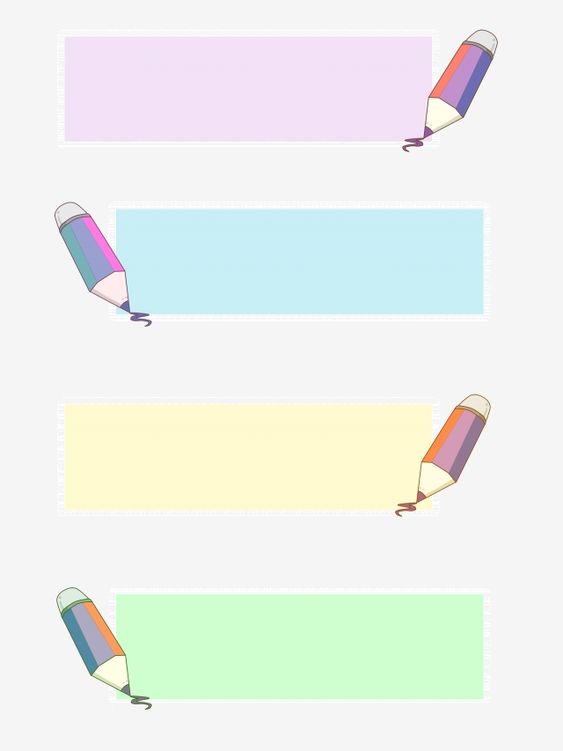 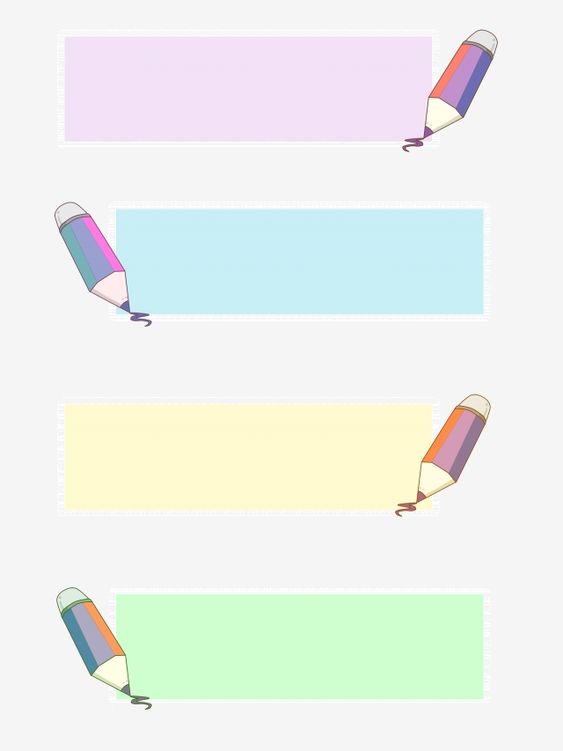 a. Gõ đáp án vào đây
c. Gõ đáp án vào đây
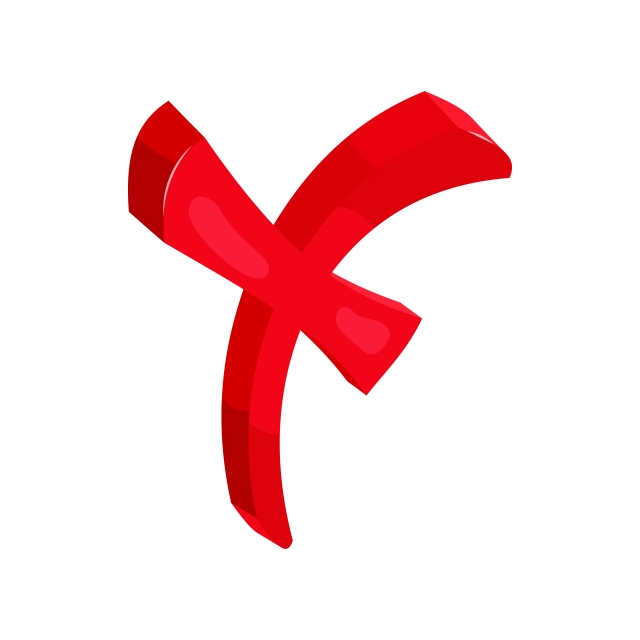 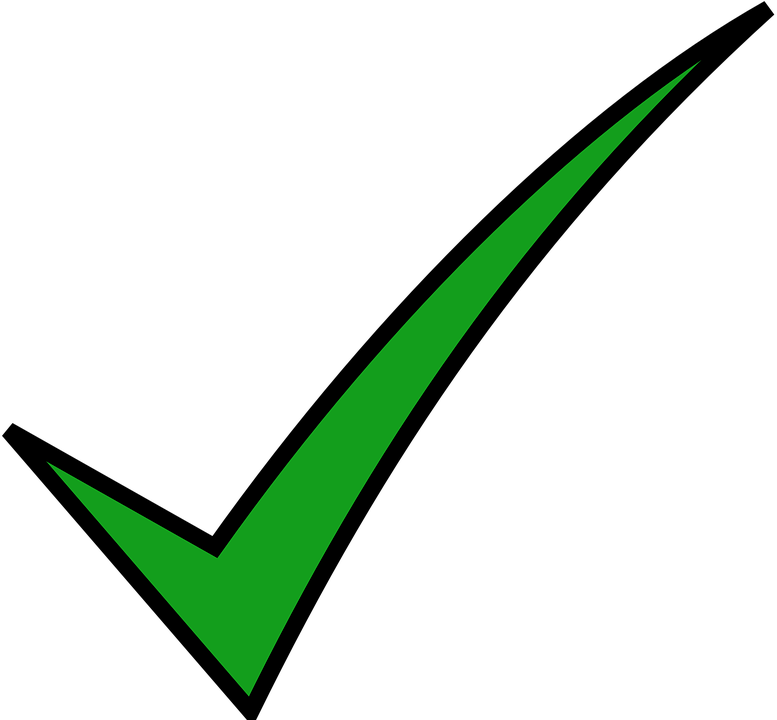 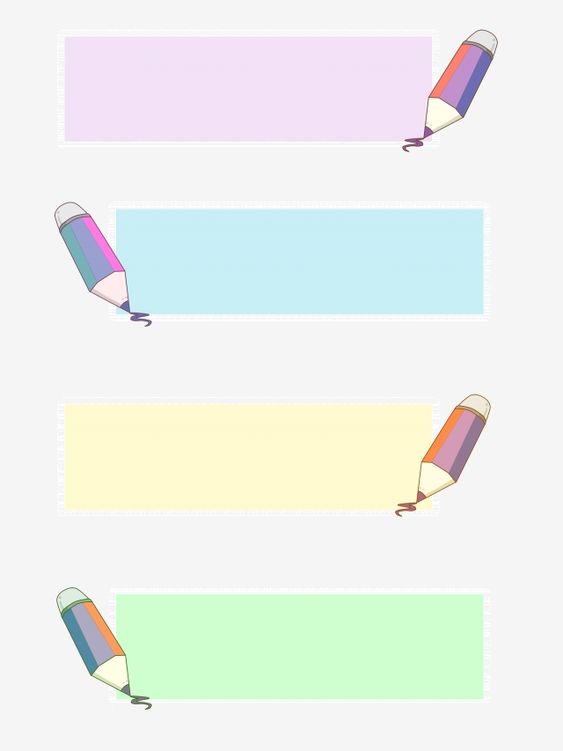 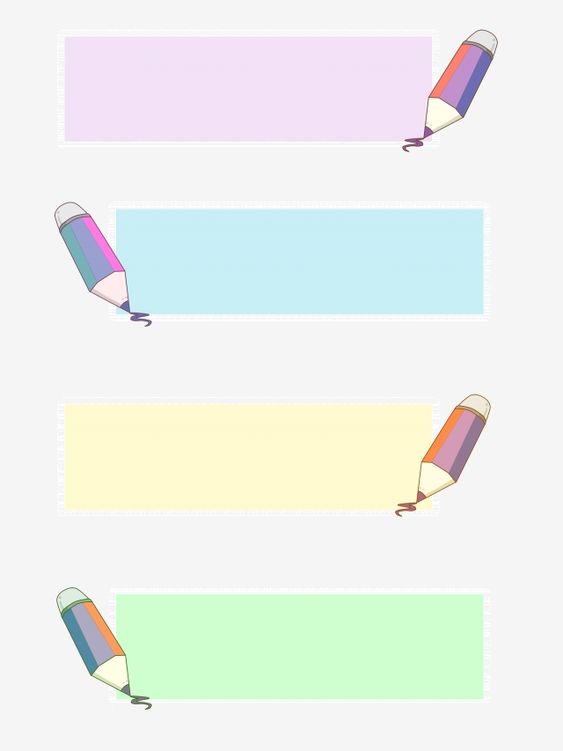 b. Gõ đáp án vào đây
d. Gõ đáp án vào đây
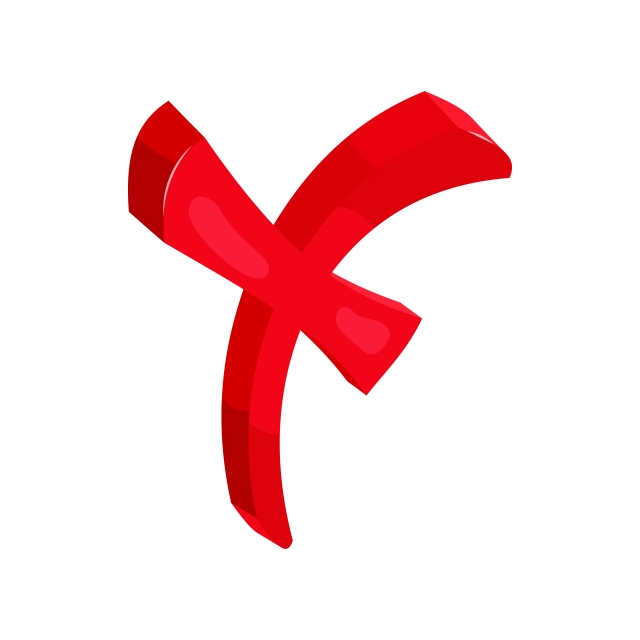 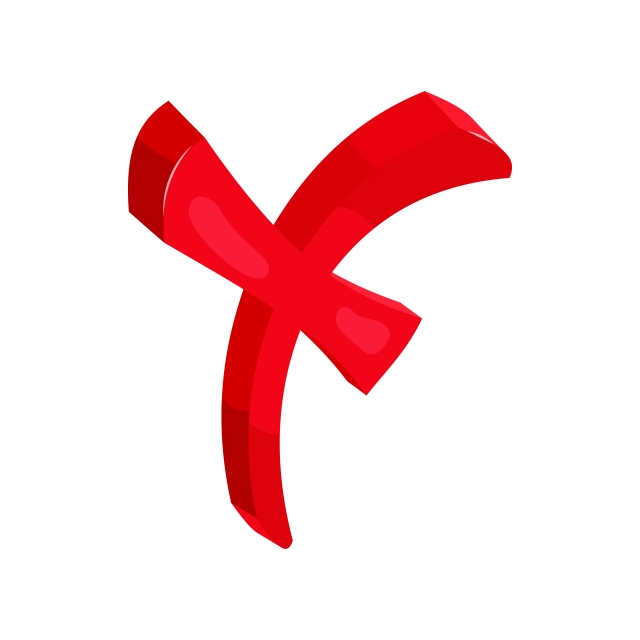 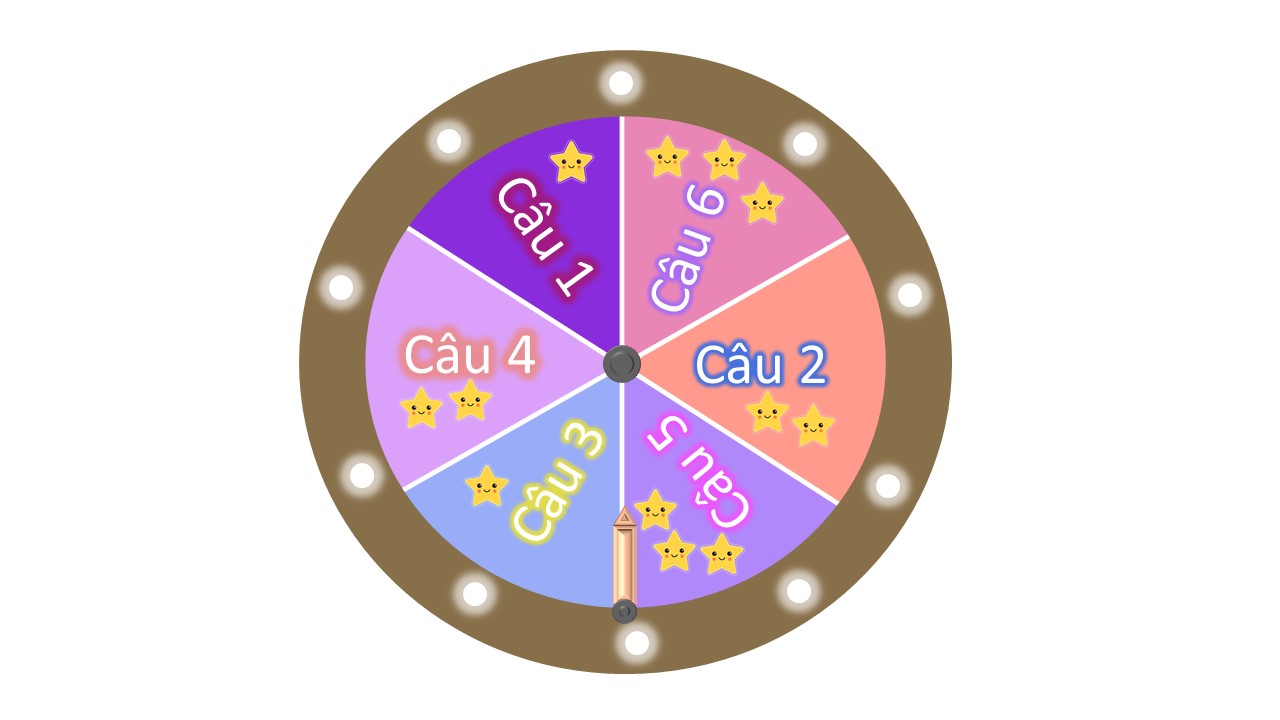 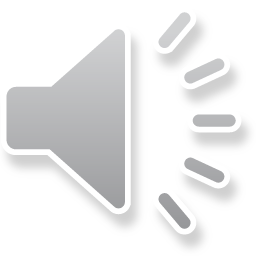 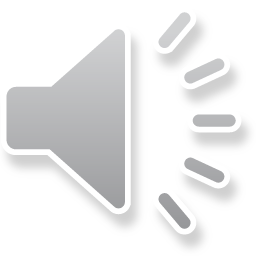 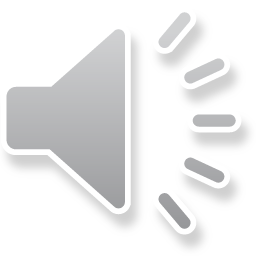 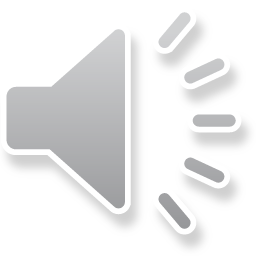 HƯỚNG DẪN SỬ DỤNG
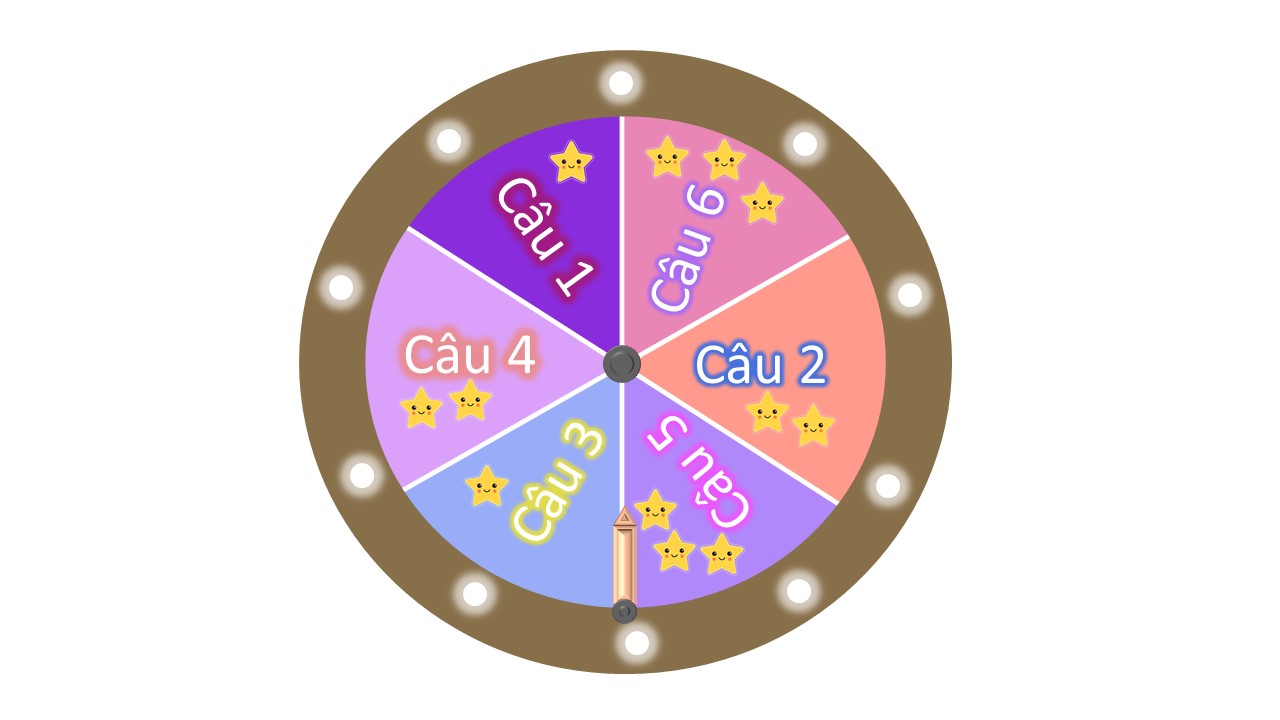 1) Đưa chuột vào trong hình chiếc nón (lúc này chuột sẽ thay bằng hình bàn tay) để quay và bấm dừng.
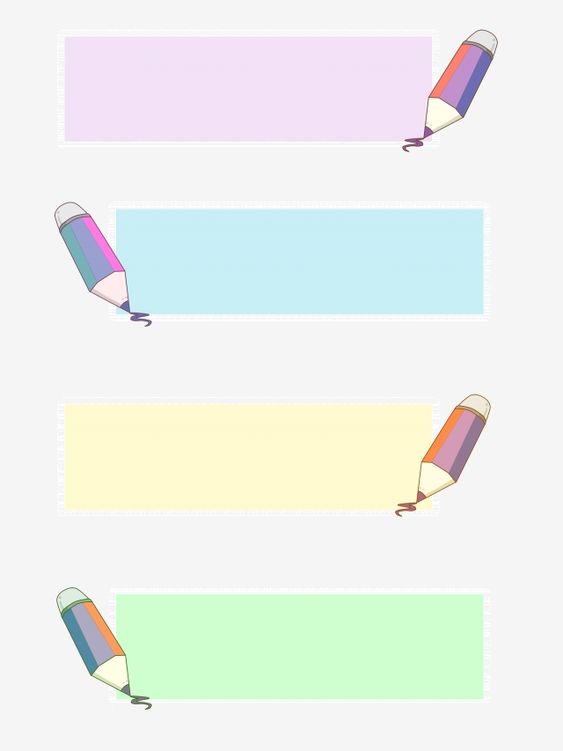 Câu 1
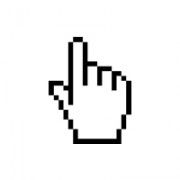 a.
2) Đưa chuột vào từng câu ( VD:               ) ở phía ngoài chiếc non để chuyển tới slide câu hỏi.
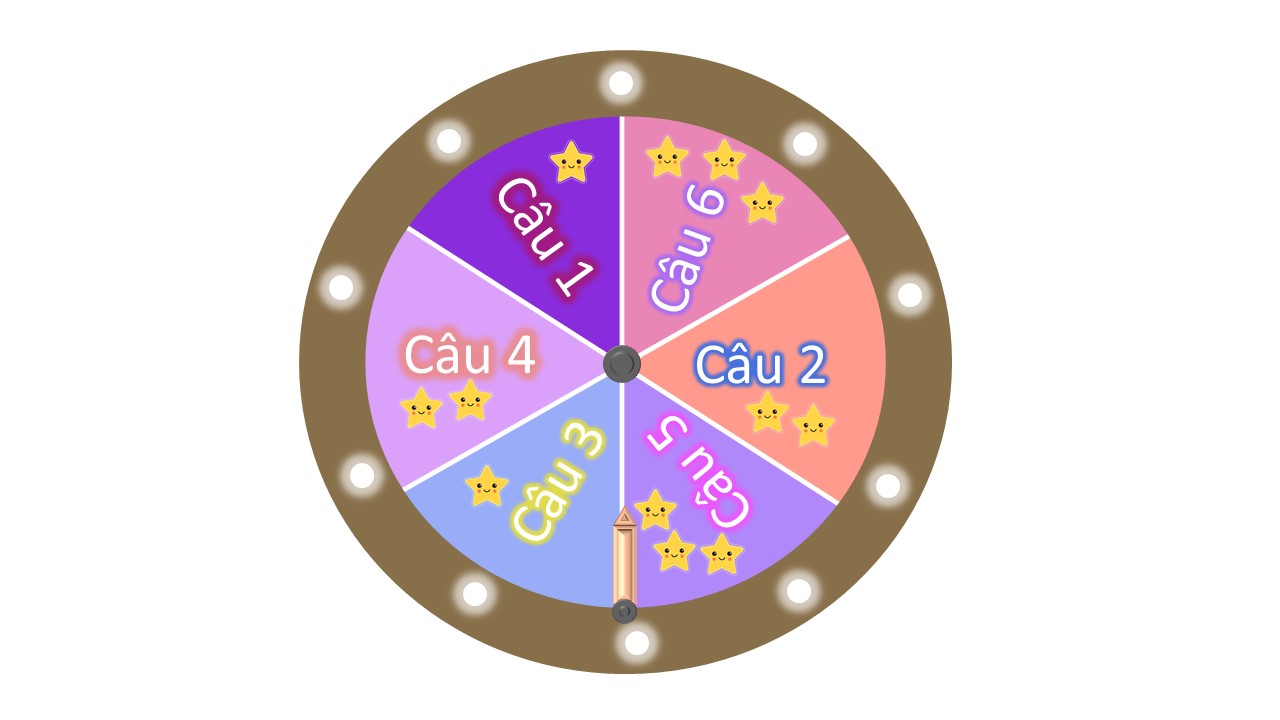 3) Nhấp chuột vào hình thu nhỏ ở góc dưới bên phải màn hình để quay về slide 2 Chiếc nón kì diệu.
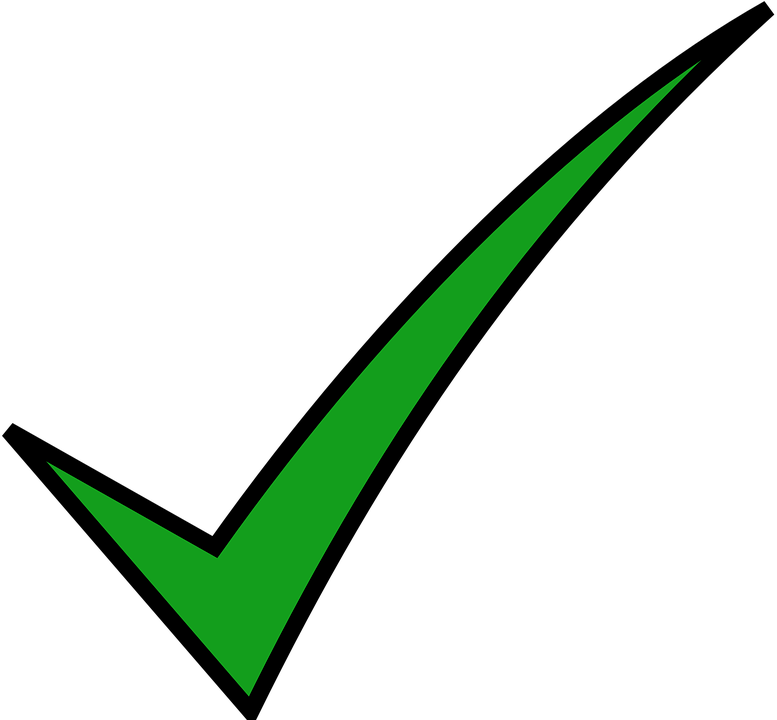 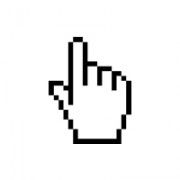 4) Mở đáp án bằng cách nhấp chọn vào từng hình.
Thanks for using
by Tuyết Dương Ngọc
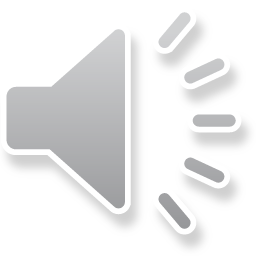